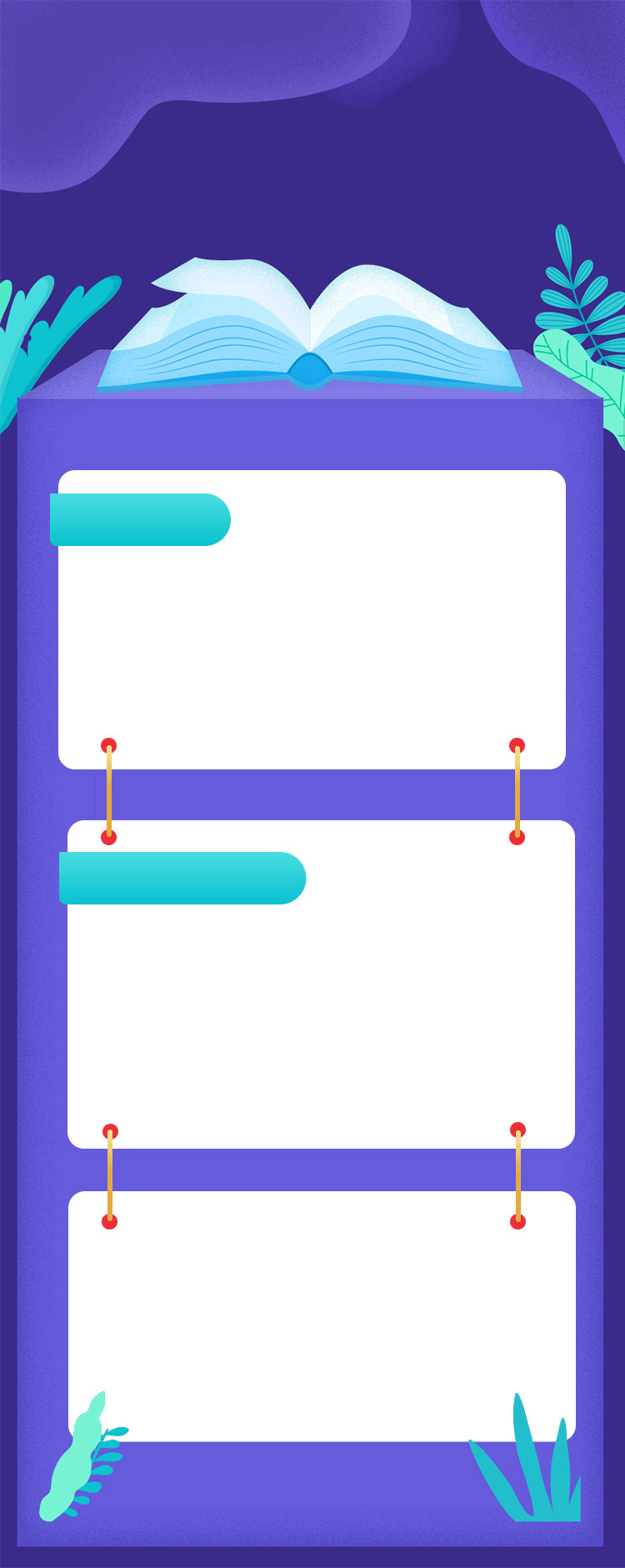 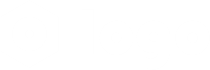 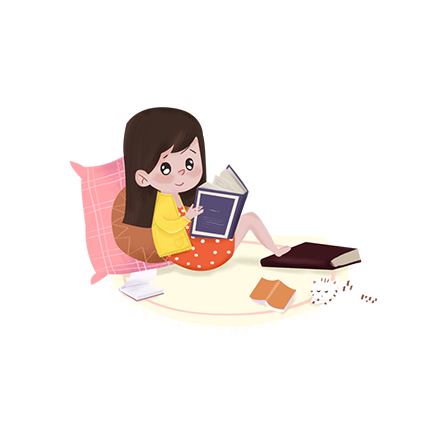 Free PPT templates
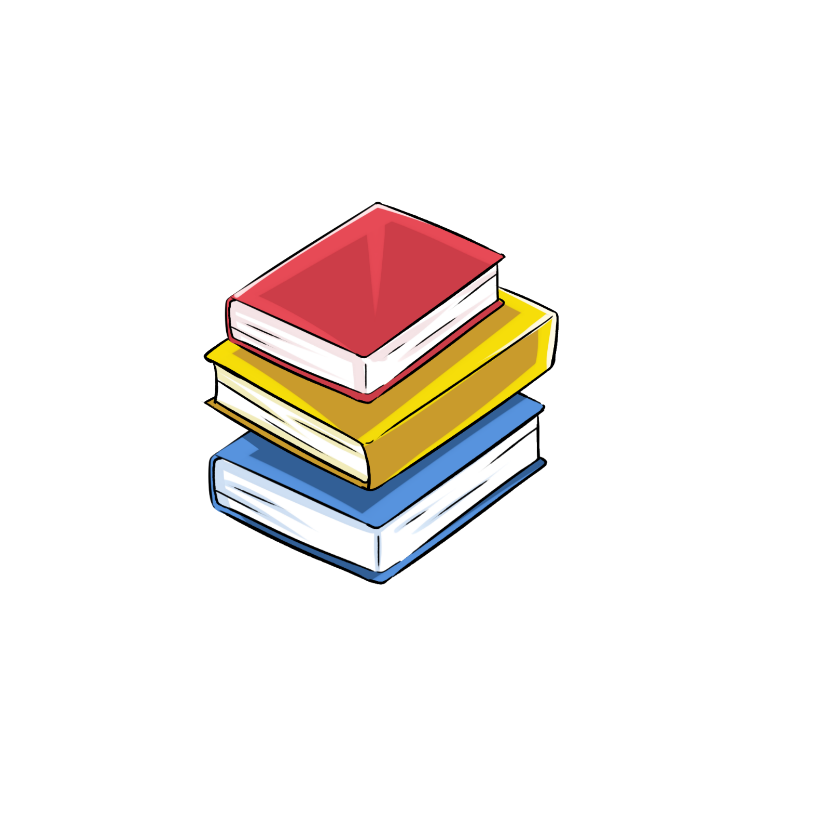 Insert the Subtitle of Your Presentation
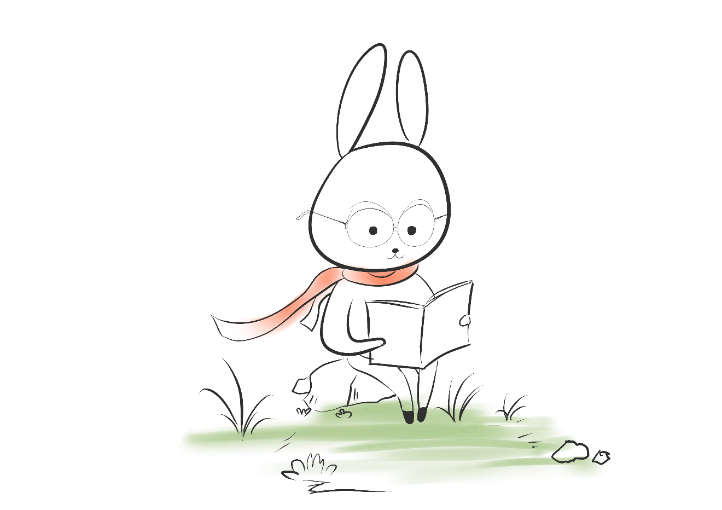 Report ：jpppt.com
XX.XX.20XX
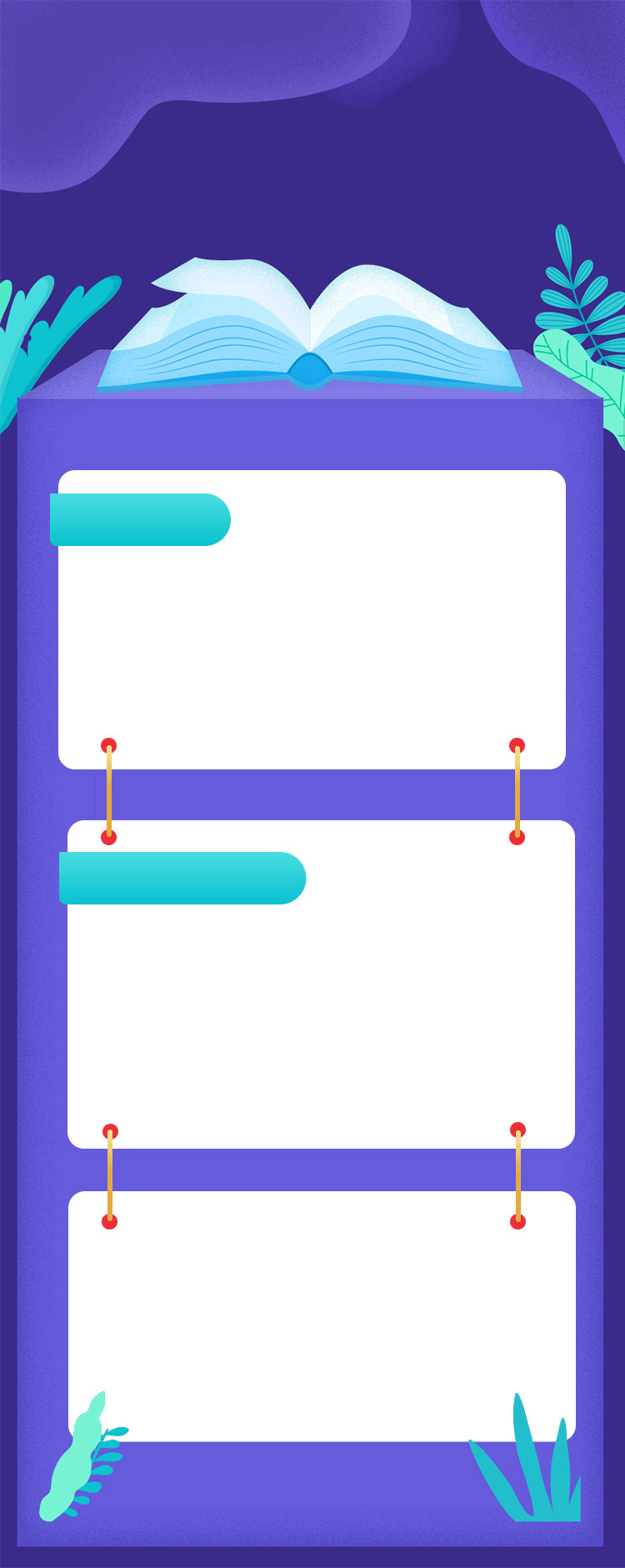 CONTENTS
01
02
03
04
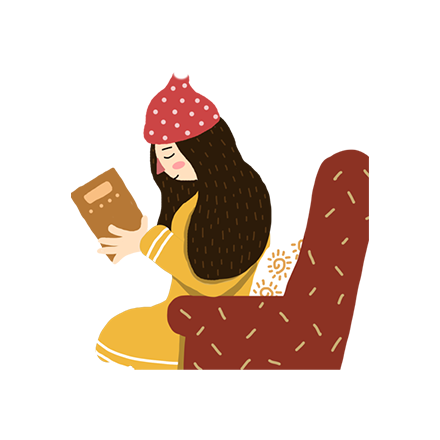 Add title text
Add title text
Add title text
Add title text
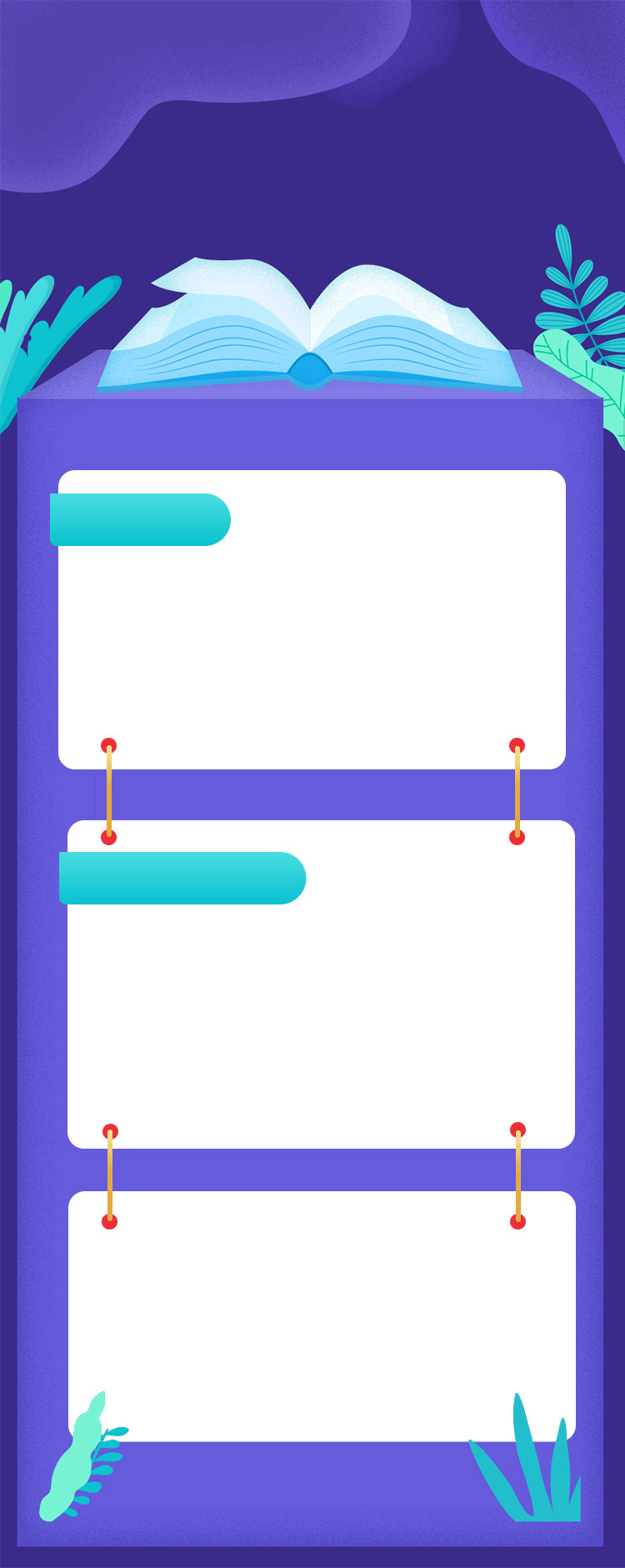 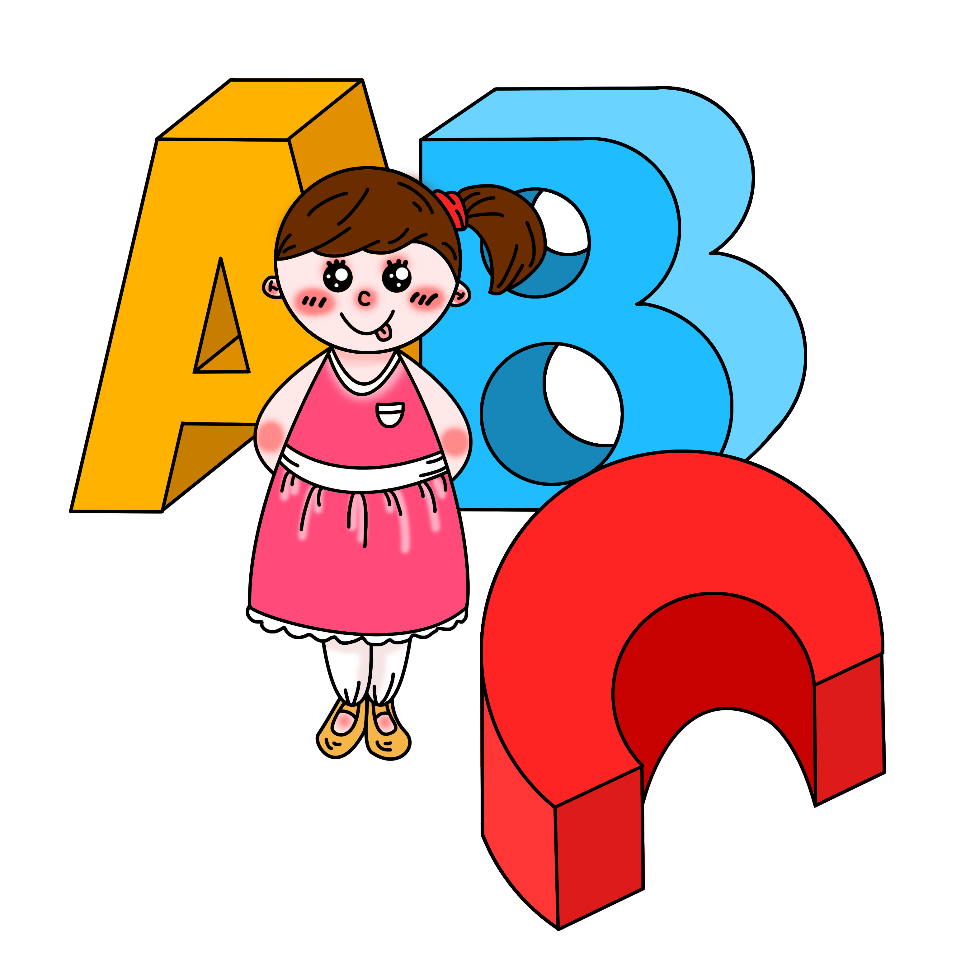 Part one
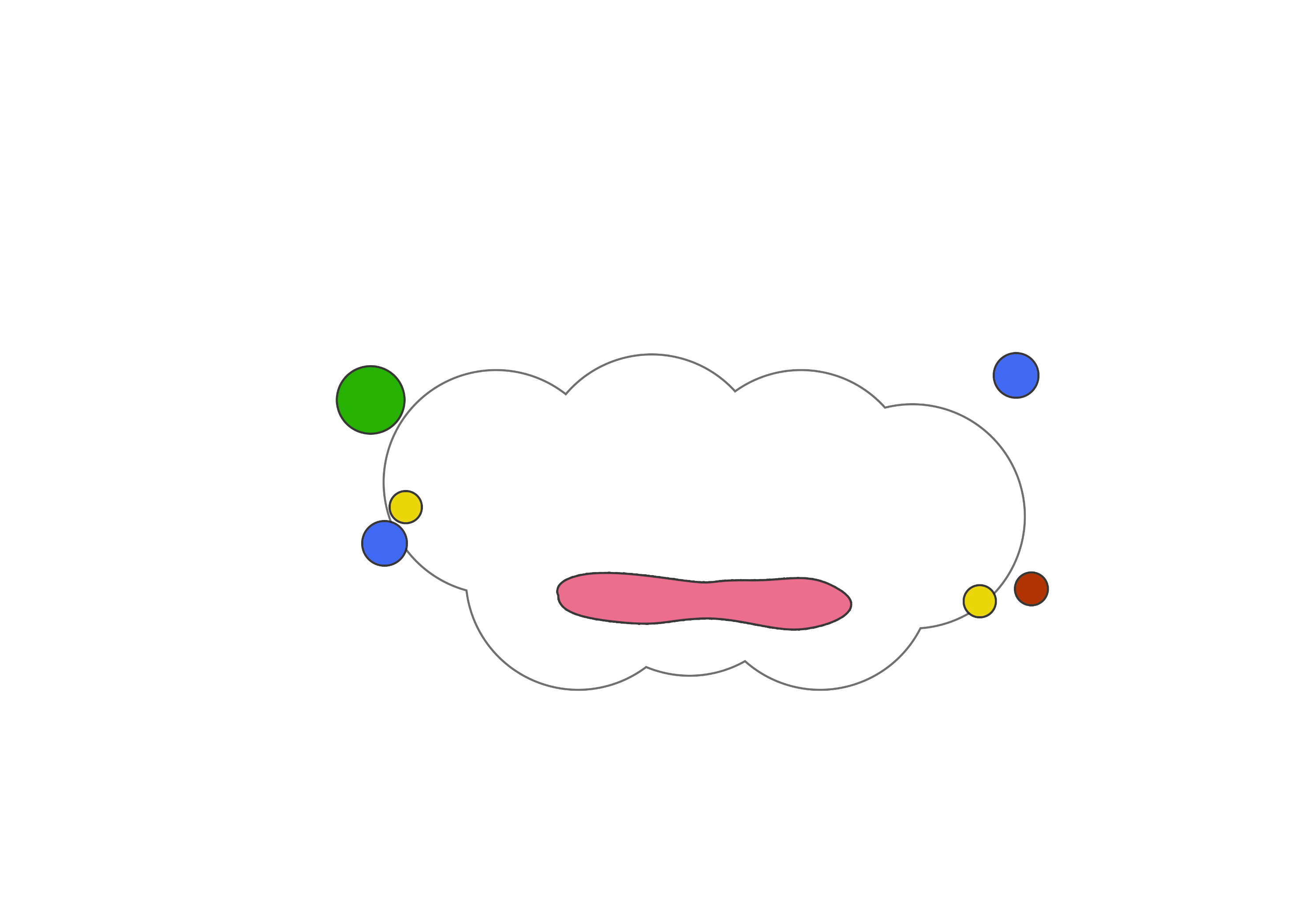 Add title text
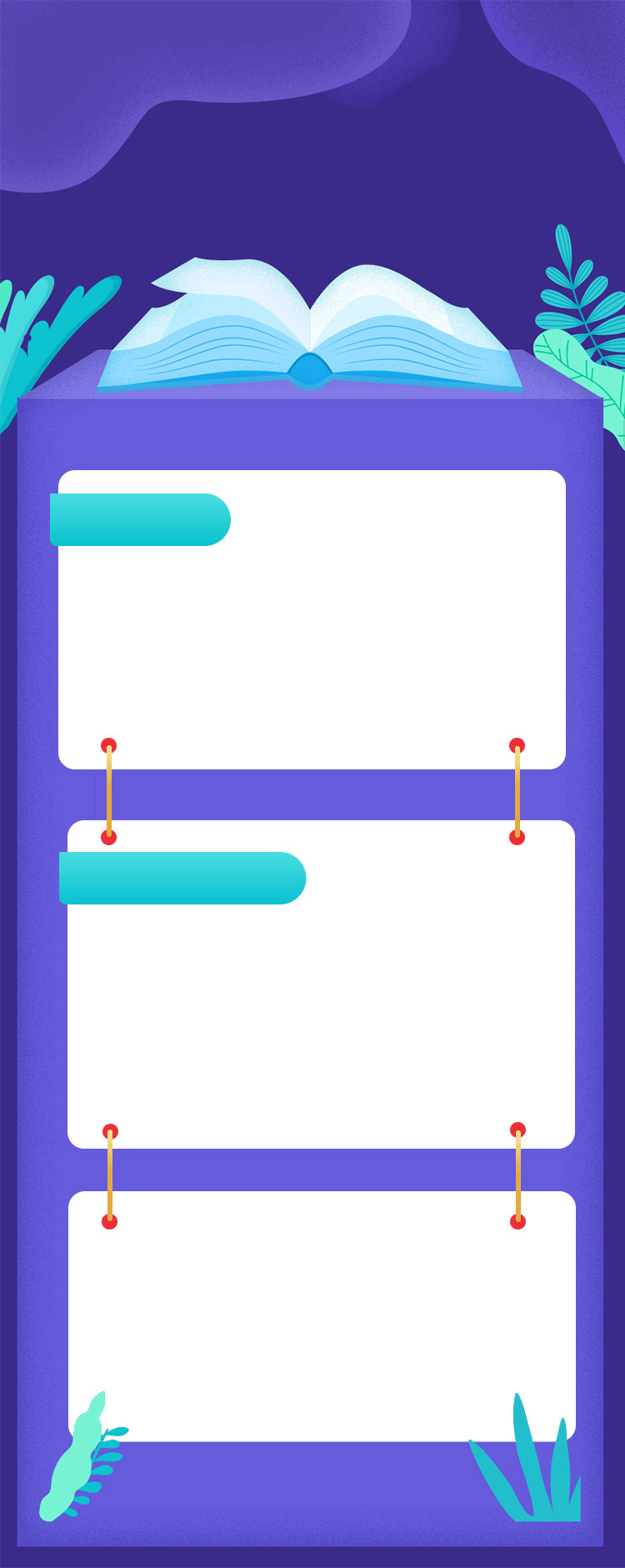 Add title text
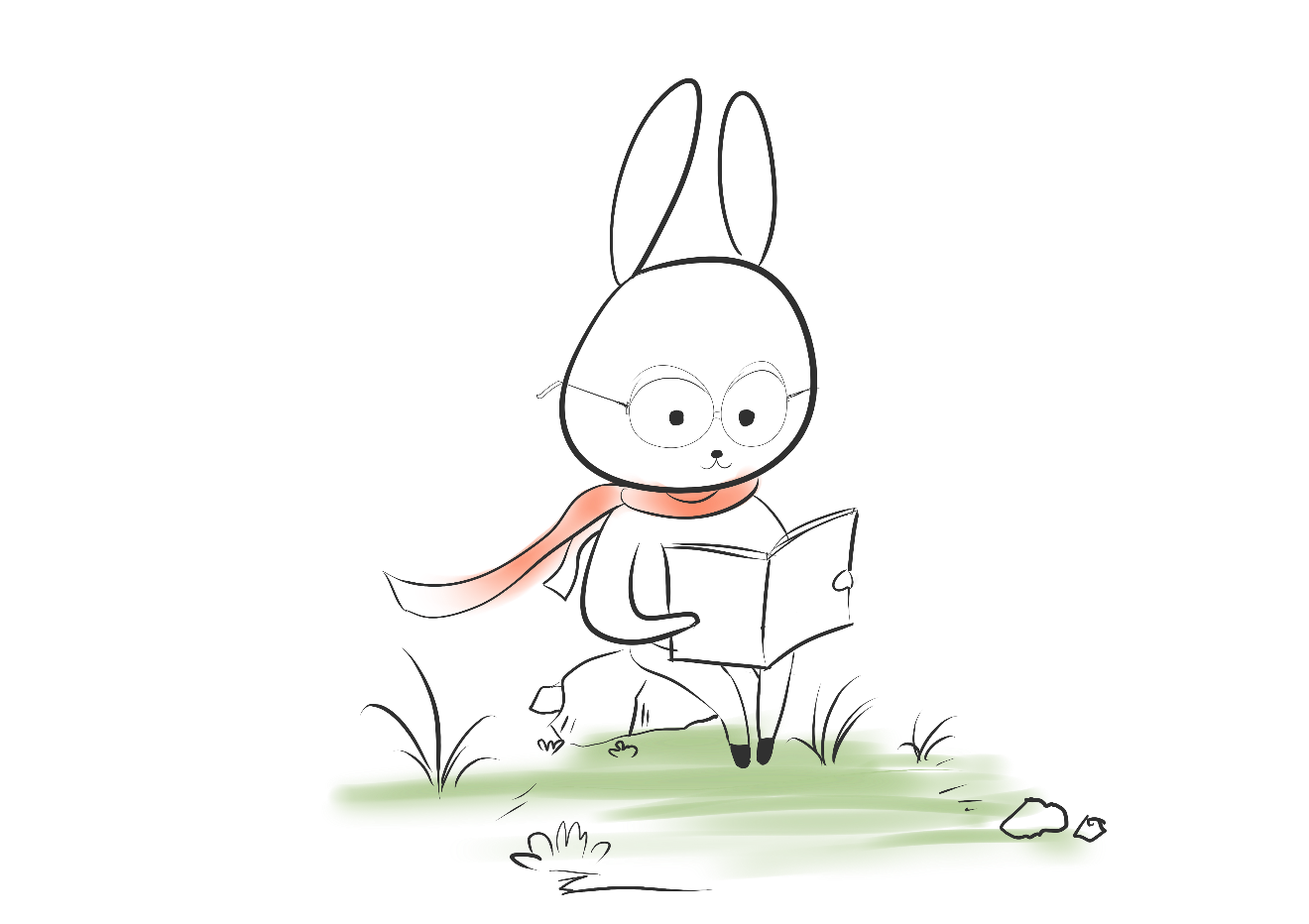 Add title text
Add title text
Add title text
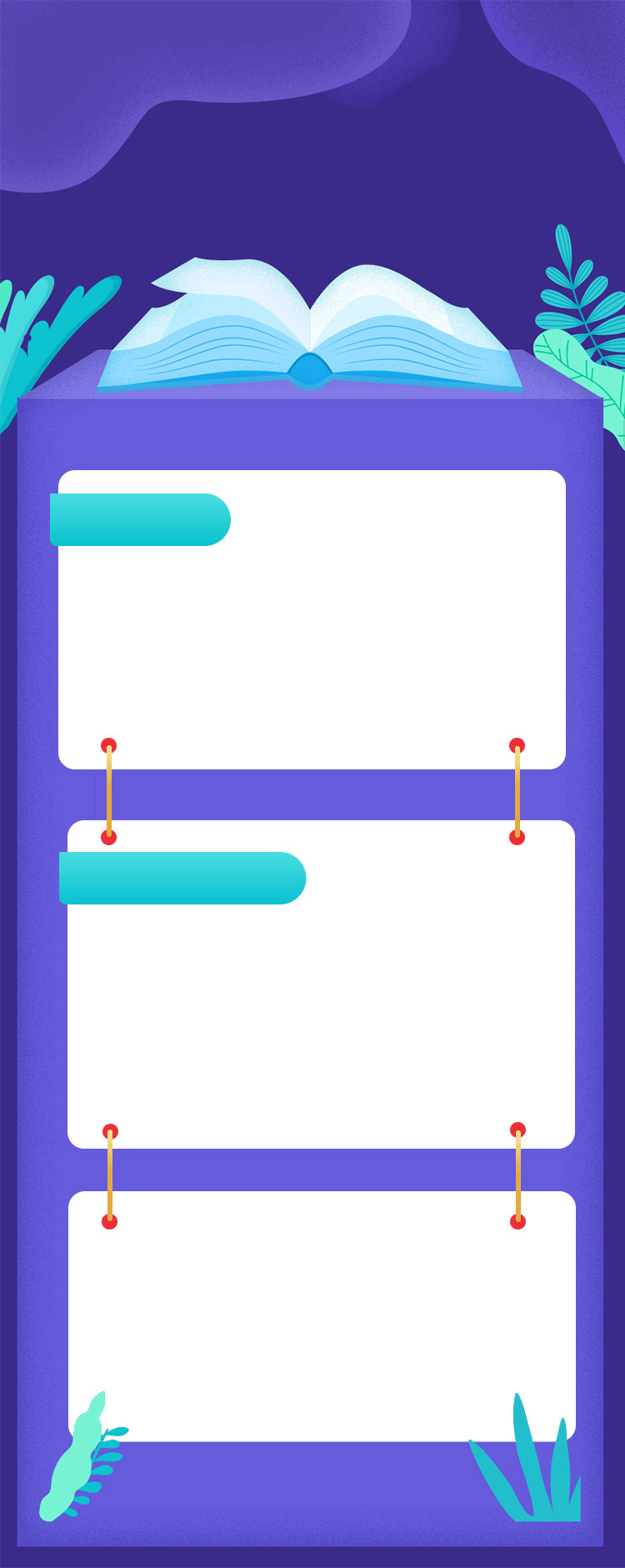 Add title text
Add title text
Add title text
Add title text
Click here to add text content, such as keywords, some brief introductions, etc.
Click here to add text content, such as keywords, some brief introductions, etc.
Click here to add text content, such as keywords, some brief introductions, etc.
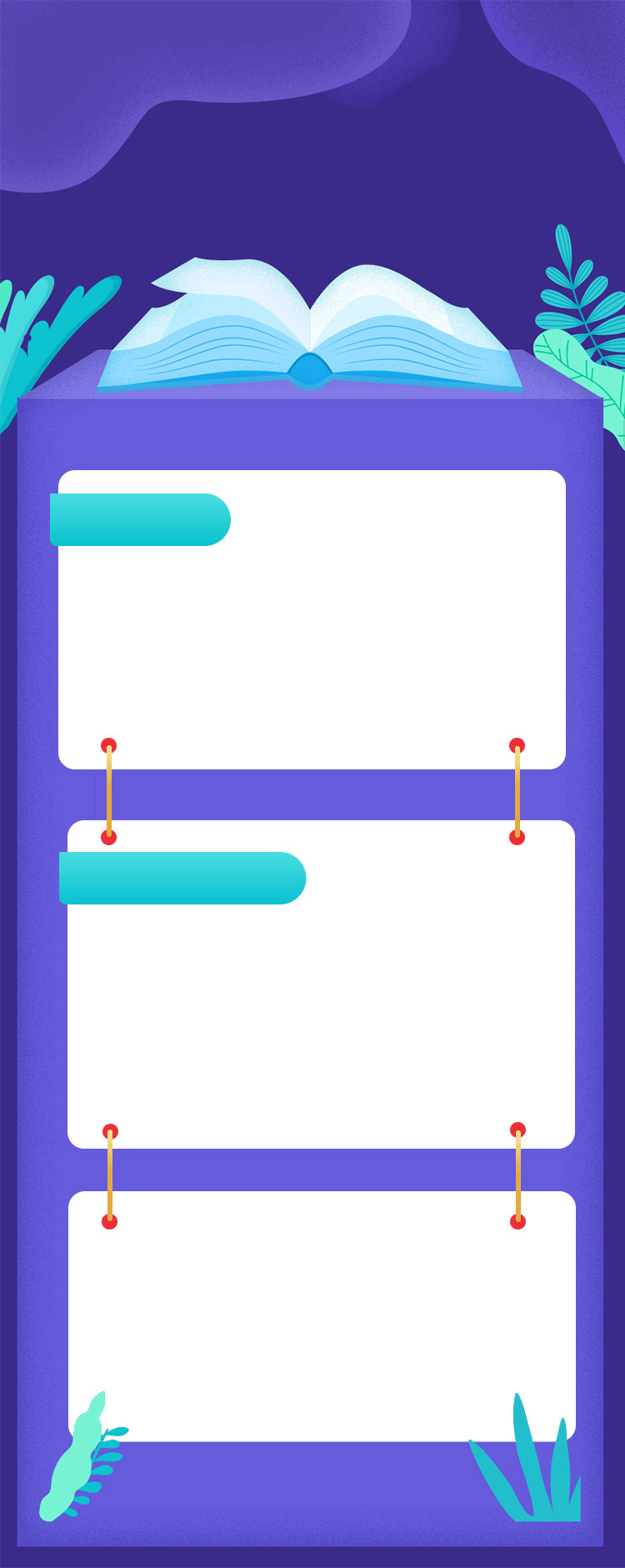 Add title text
Add title text
Add title text
Add title text
02
03
01
Click here to add text content, such as keywords, some brief introductions, etc.,
Click here to add text content, such as keywords, some brief introductions, etc.,
Click here to add text content, such as keywords, some brief introductions, etc.,
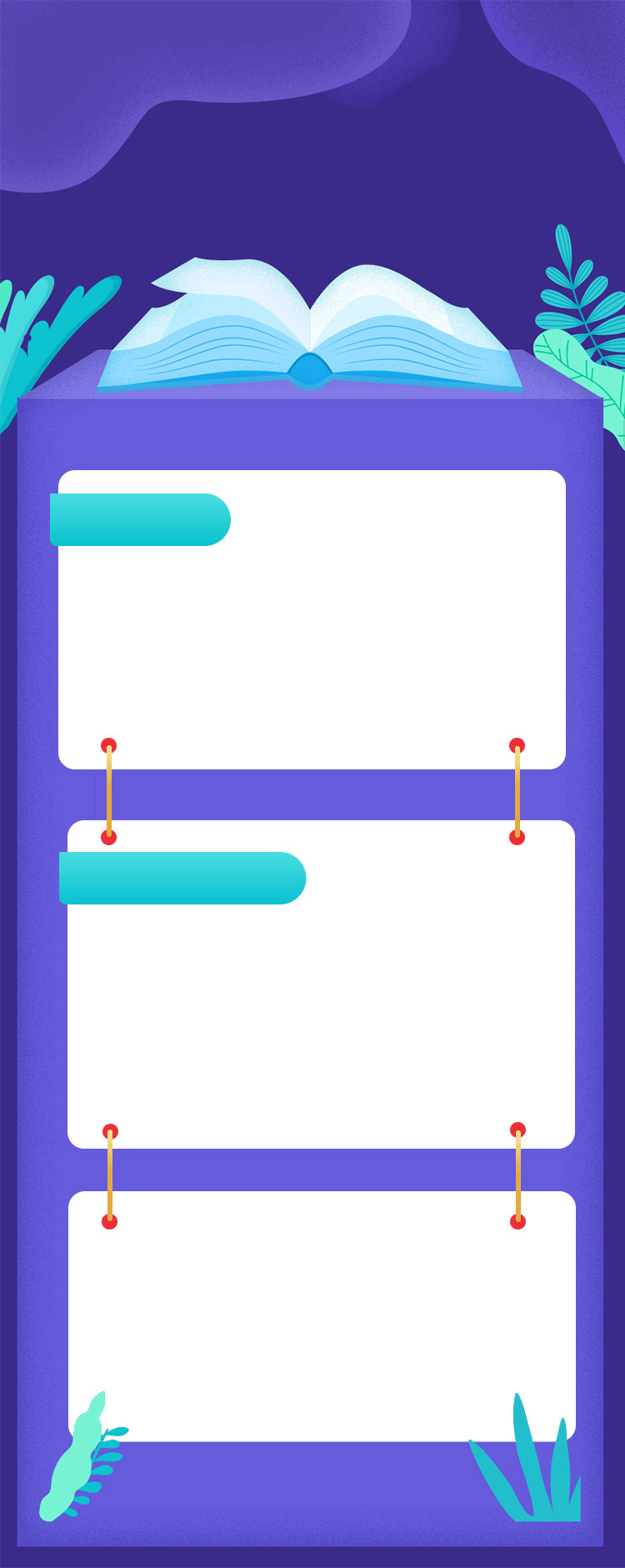 Add title text
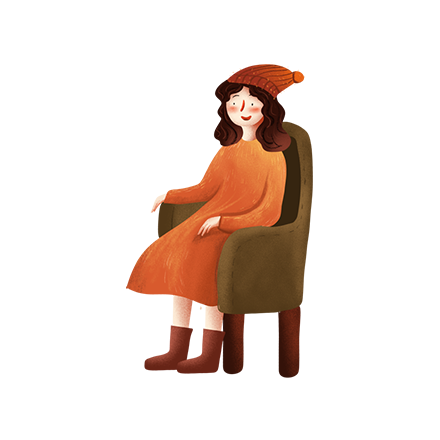 Add title text
Add title text
Add title text
PPT模板 http://www.1ppt.com/moban/
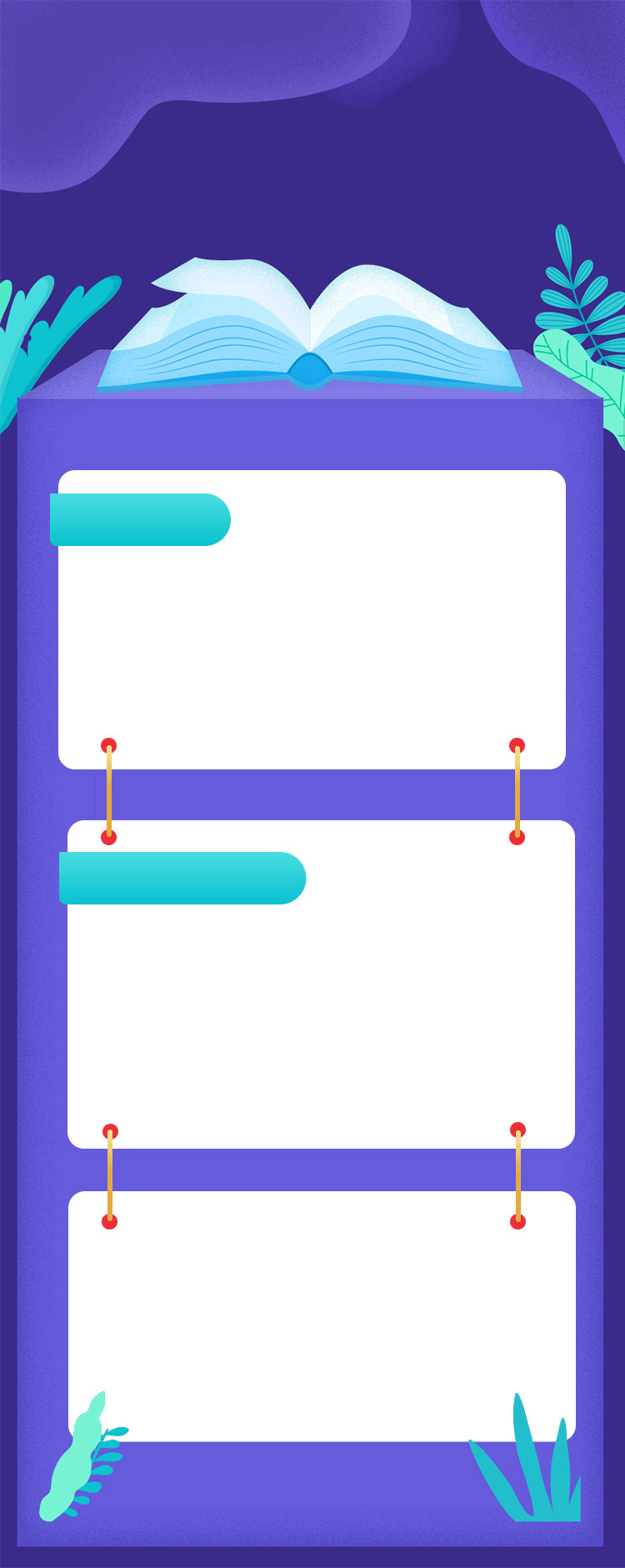 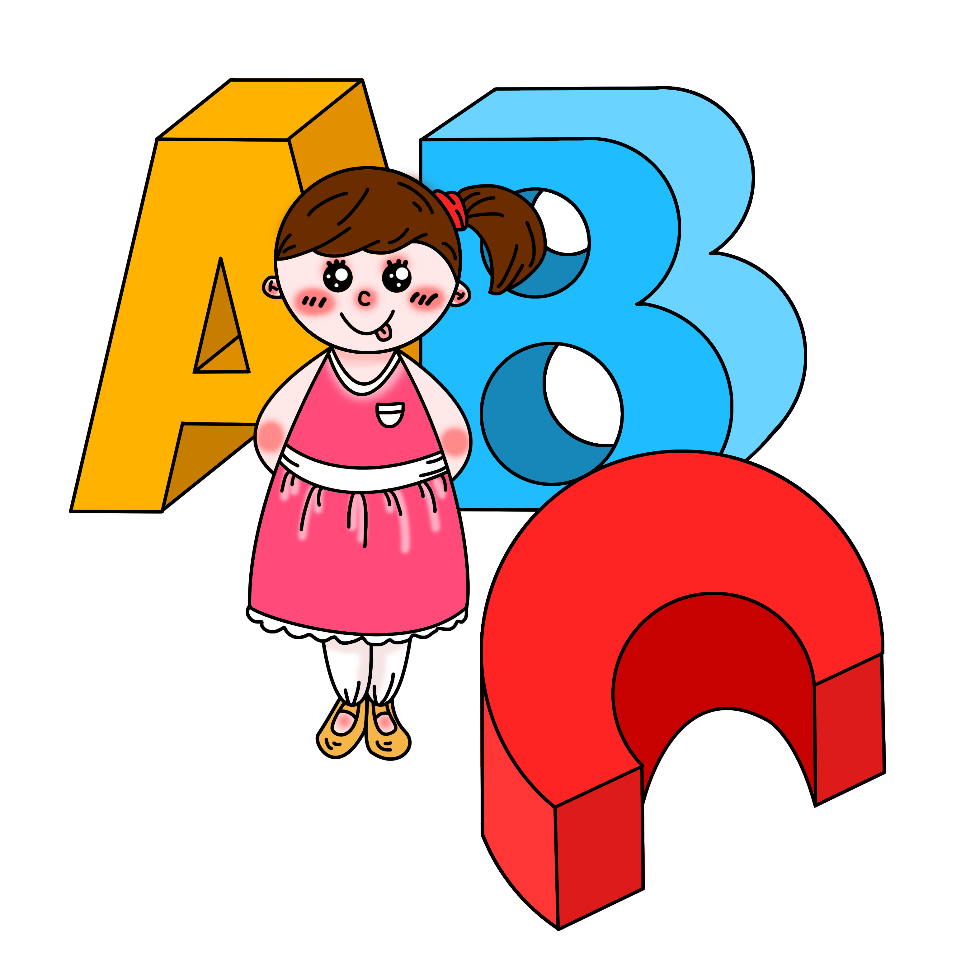 Part two
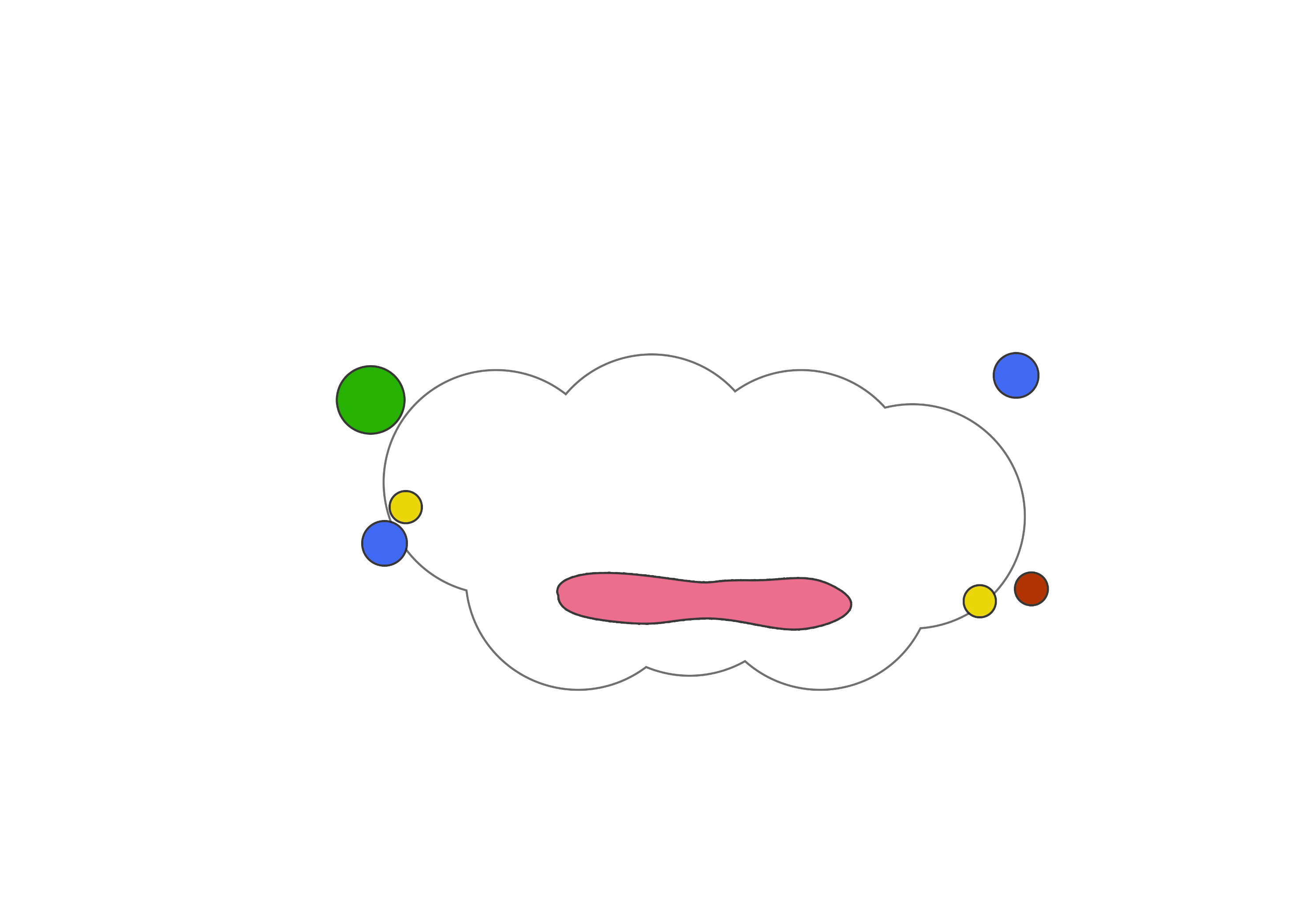 Add title text
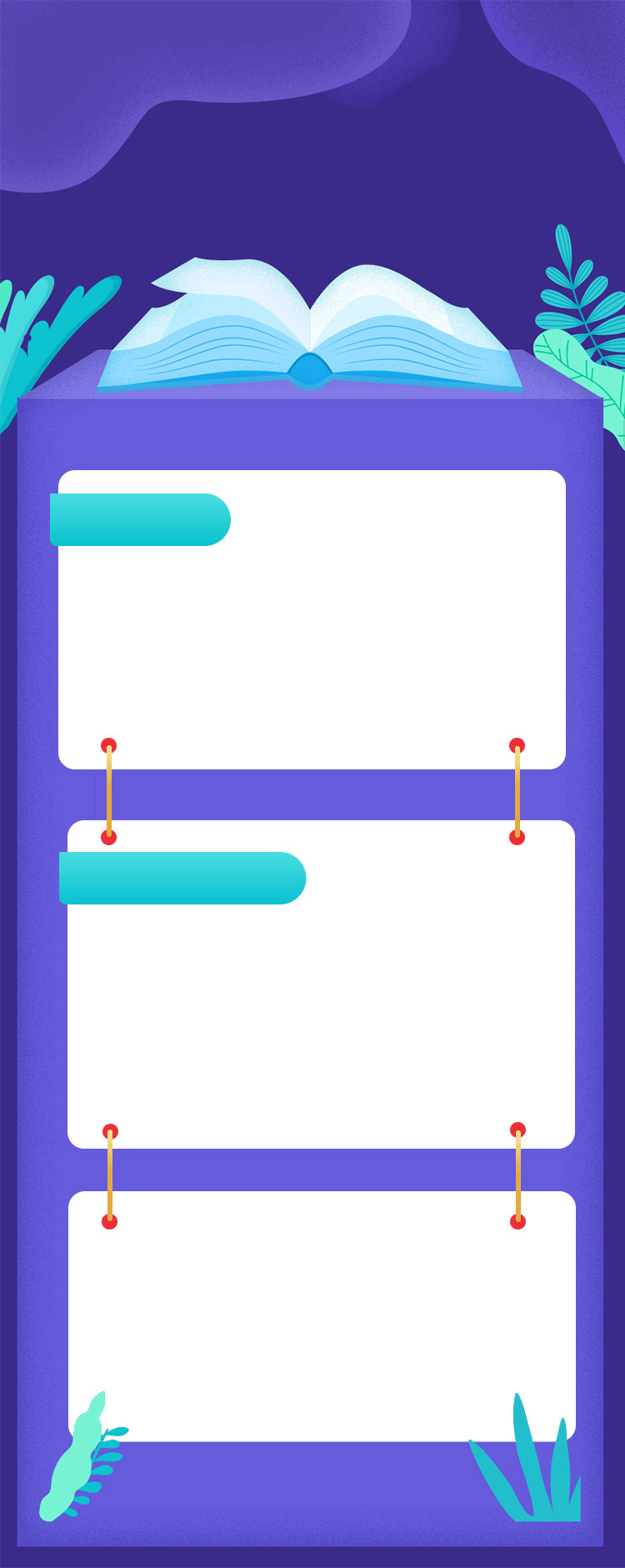 Add title text
Add title text
Add title text
Add title text
Please replace text, click add relevant headline, modify the text content, also can copy your content to this directly.
Please replace text, click add relevant headline, modify the text content, also can copy your content to this directly.
Please replace text, click add relevant headline, modify the text content, also can copy your content to this directly.
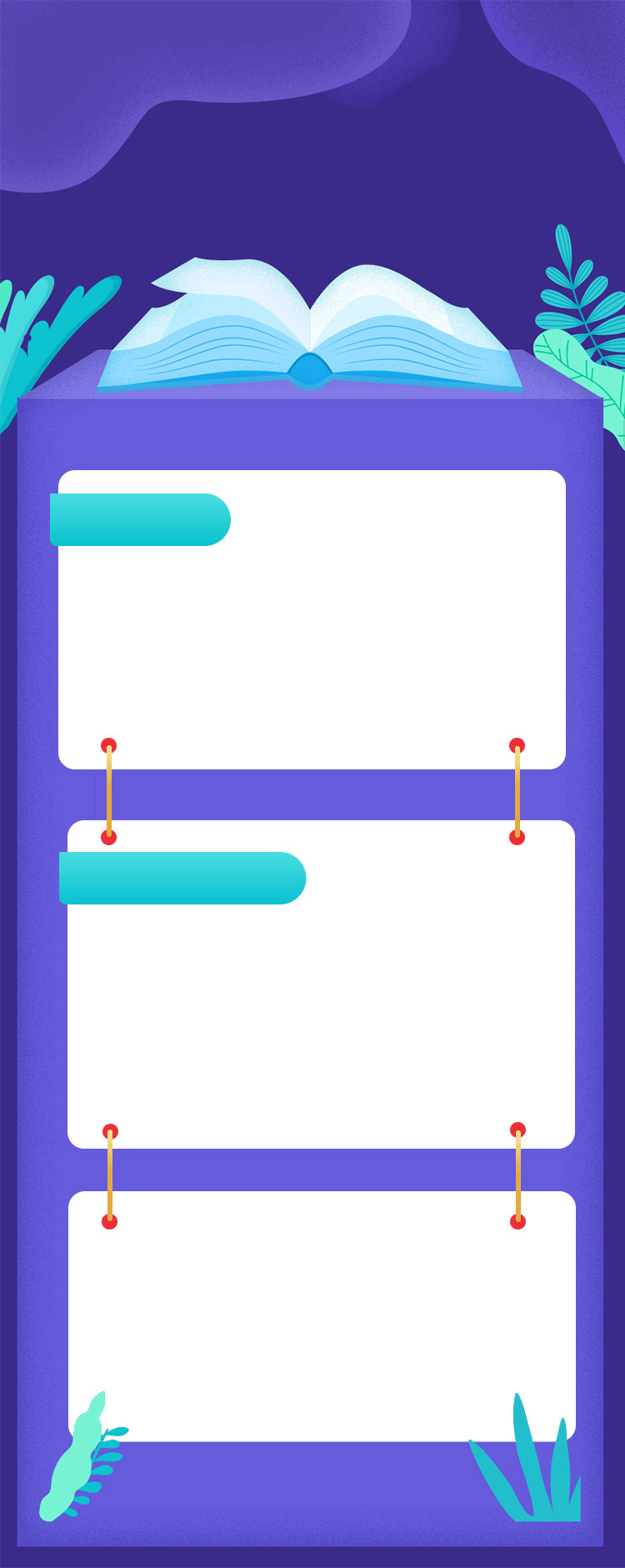 Add title text
Click here to add text content, such as keywords, some brief introductions, etc.
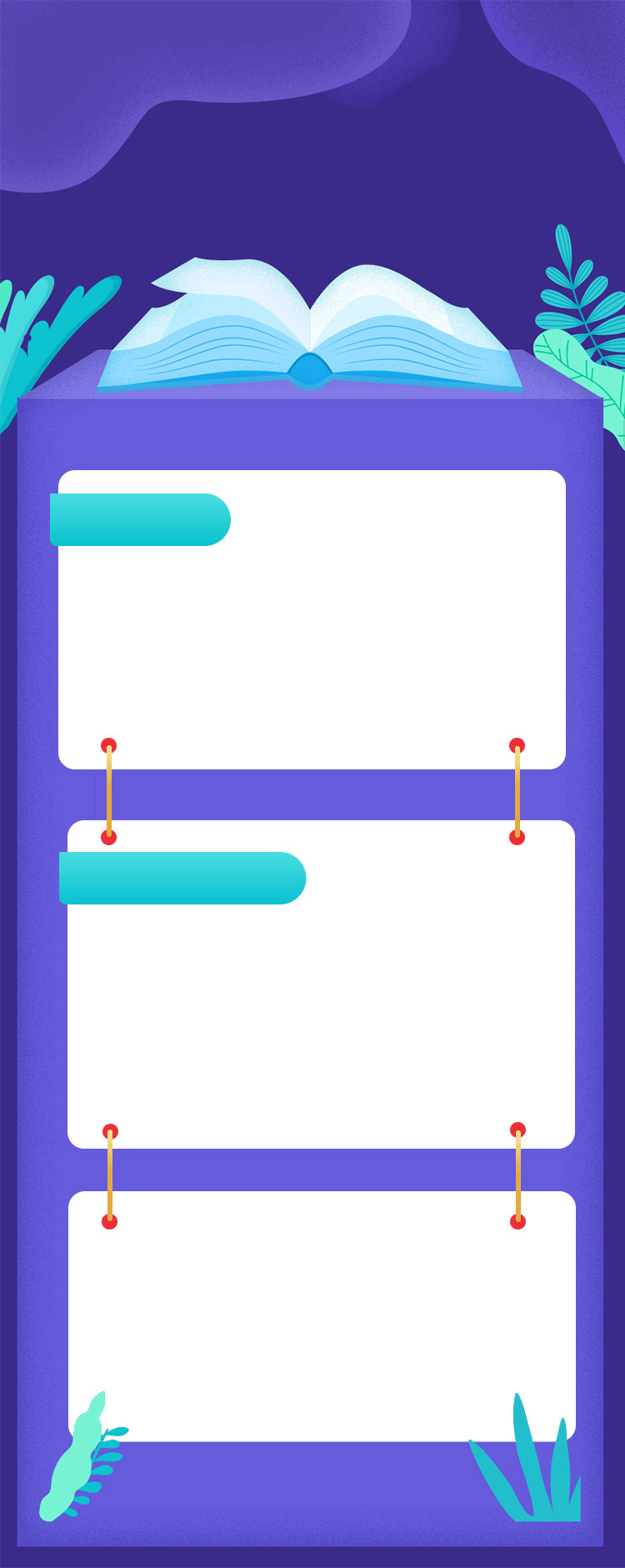 Add title text
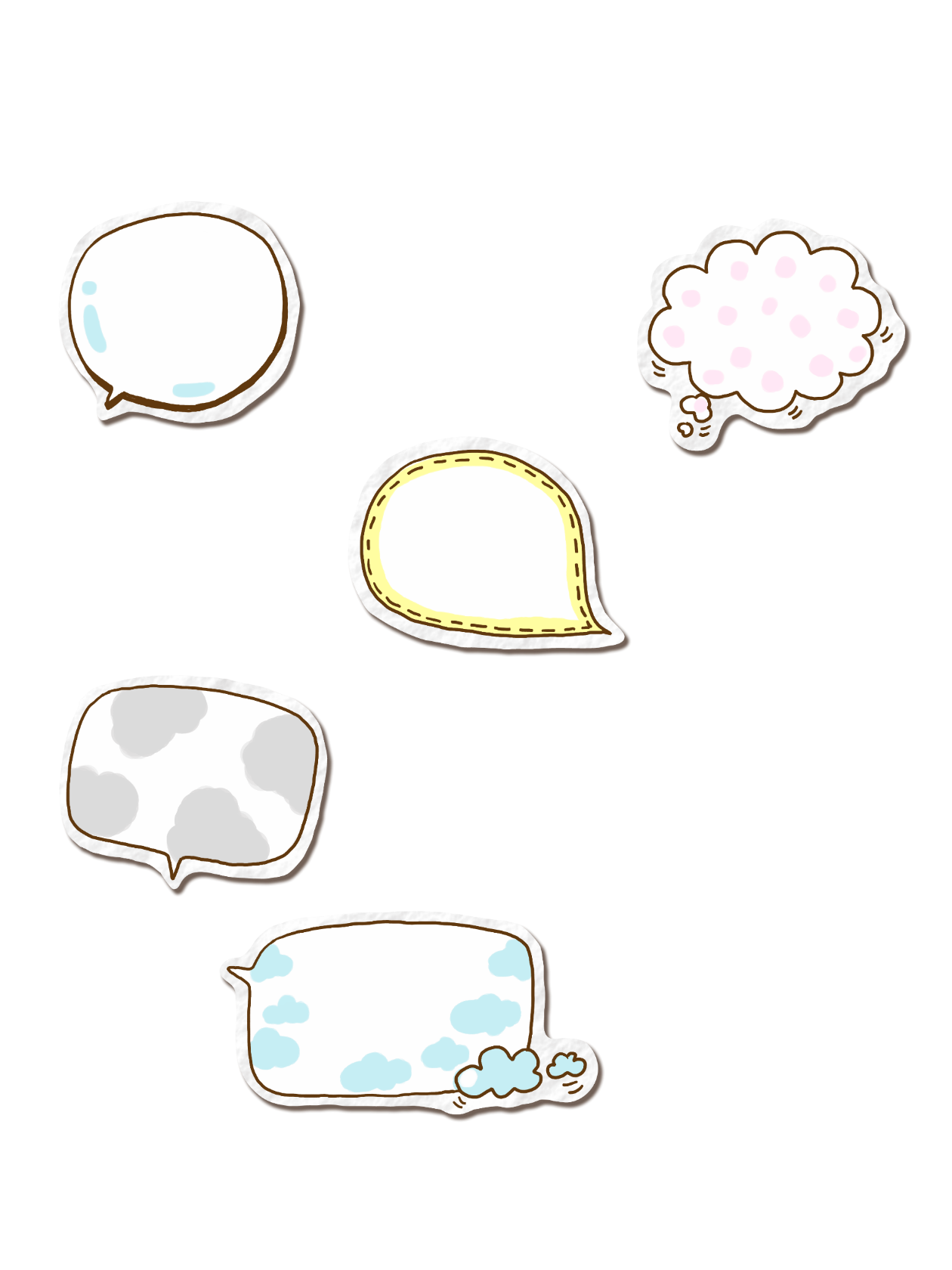 1
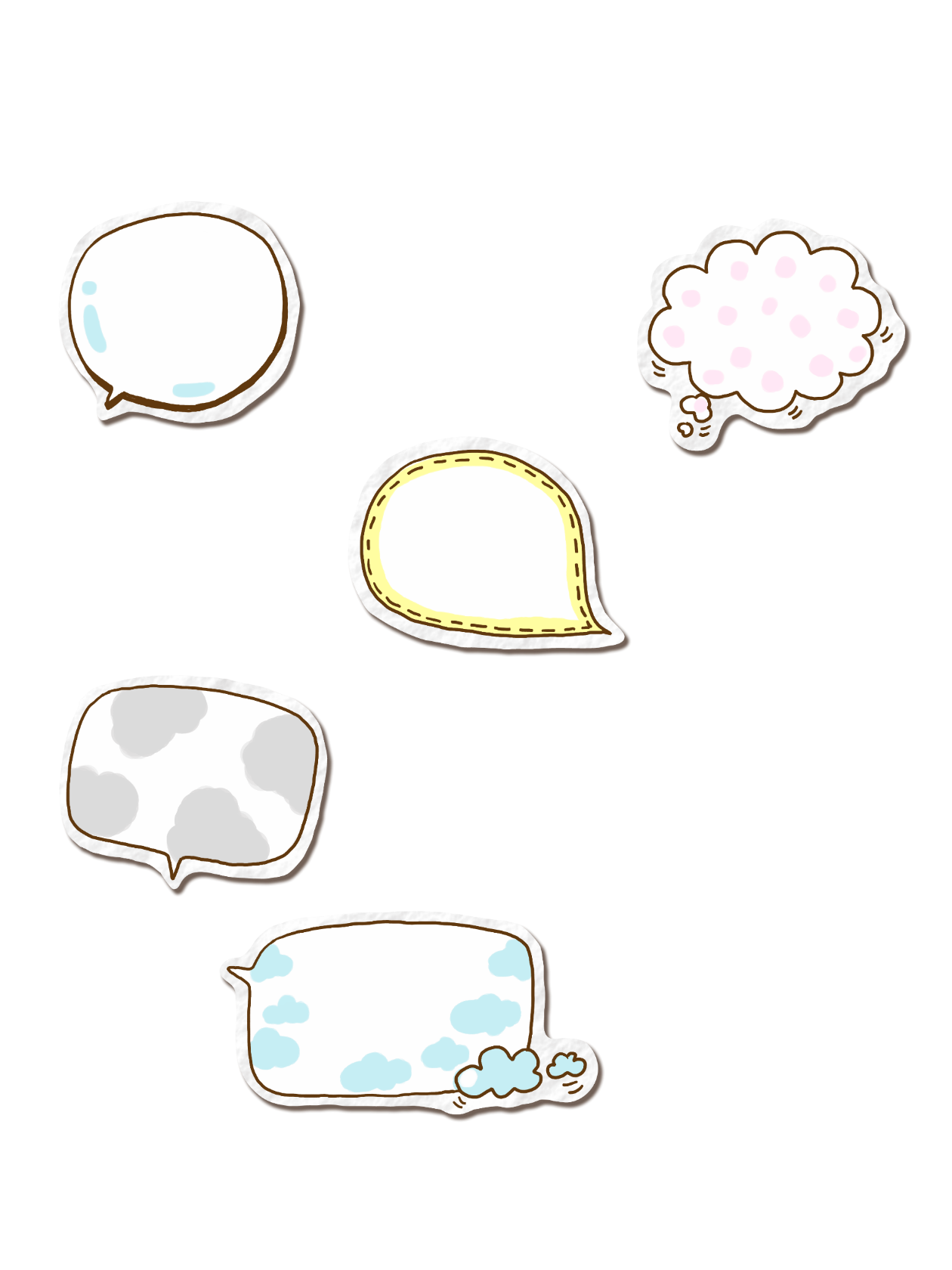 Add title text
Add title text
Add title text
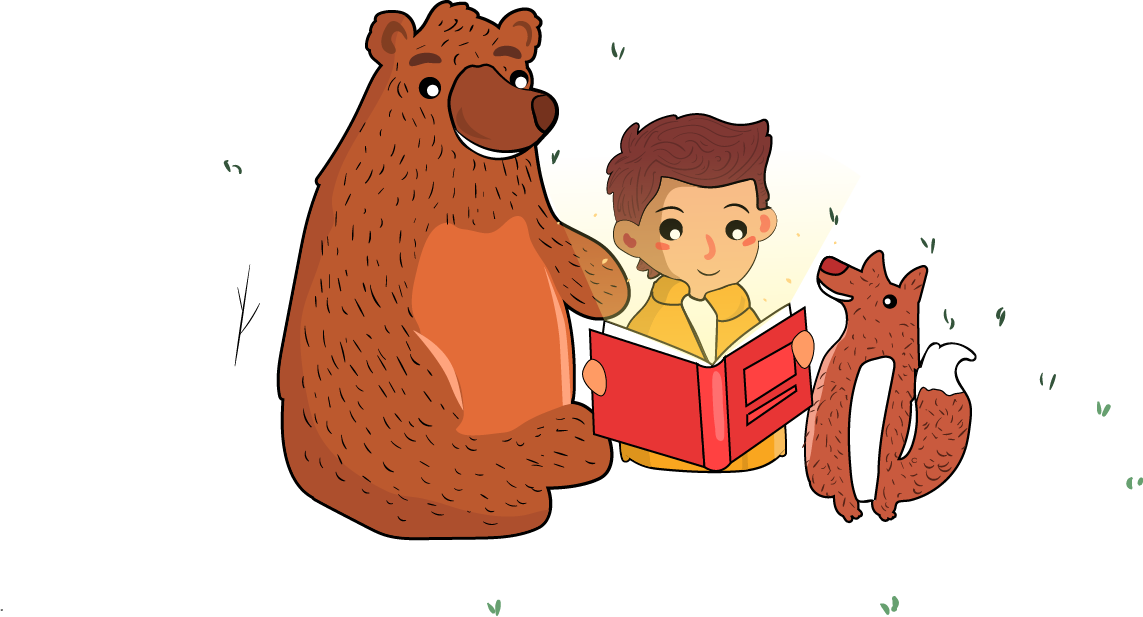 Click here to add text content, such as keywords, some brief introductions, etc.,
Click here to add text content, such as keywords, some brief introductions, etc.,
Click here to add text content, such as keywords, some brief introductions, etc.,
3
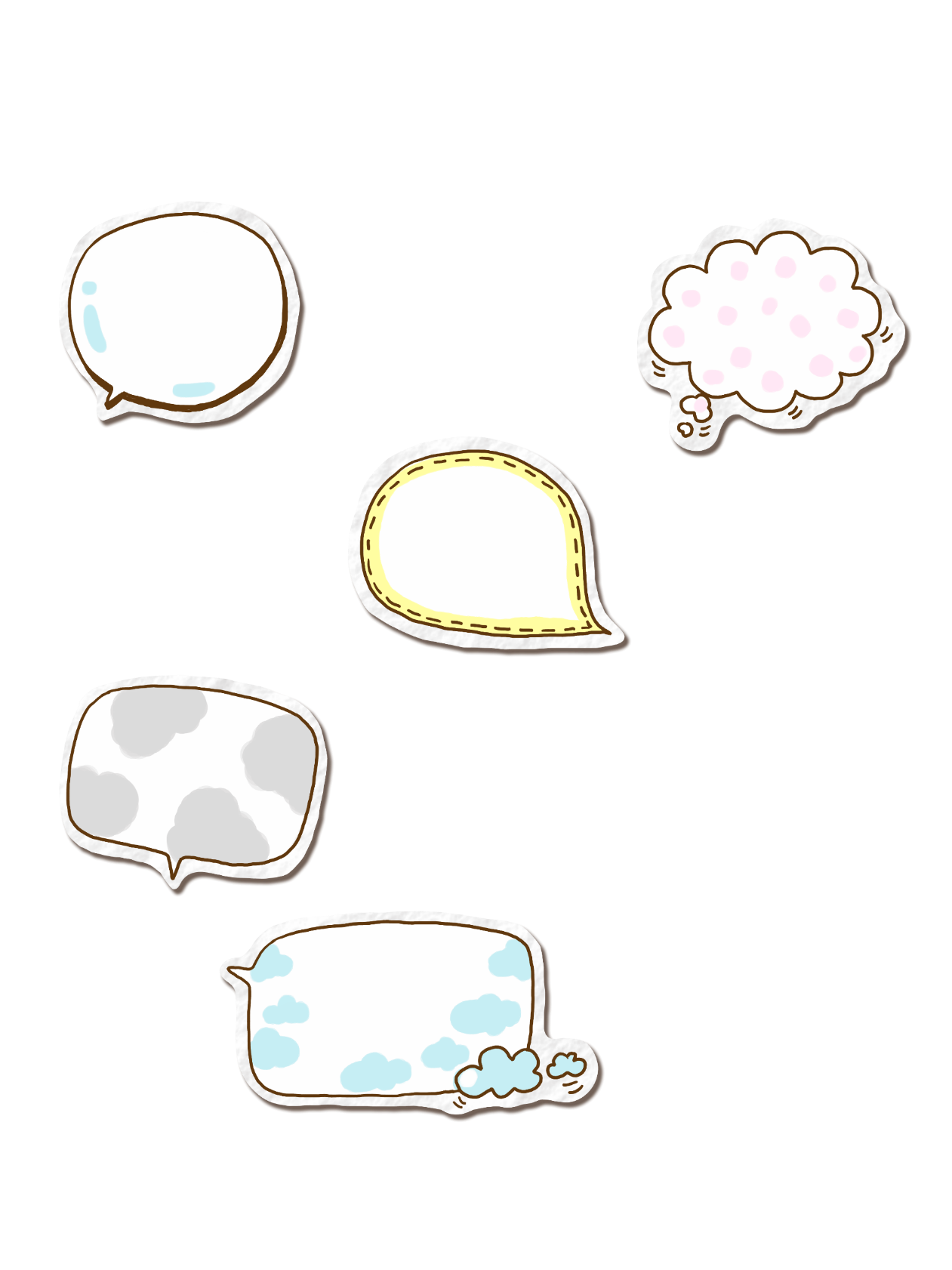 2
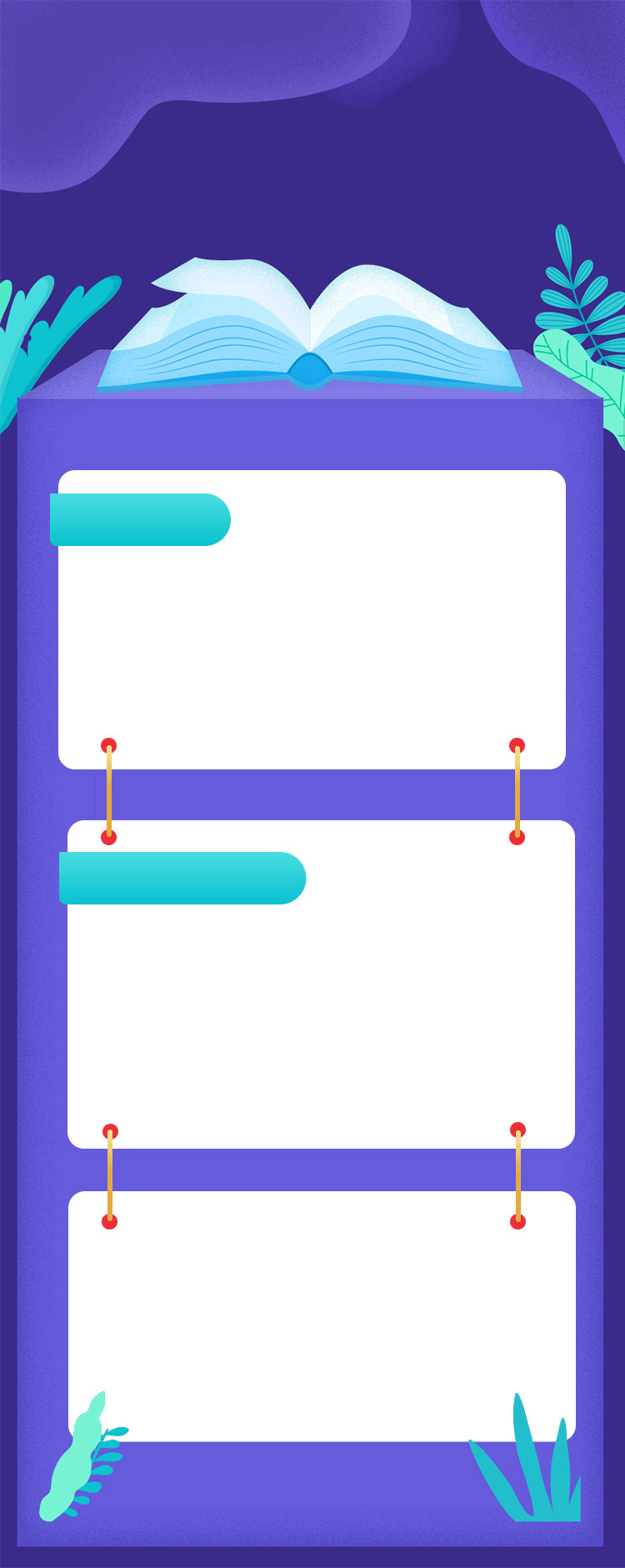 Add title text
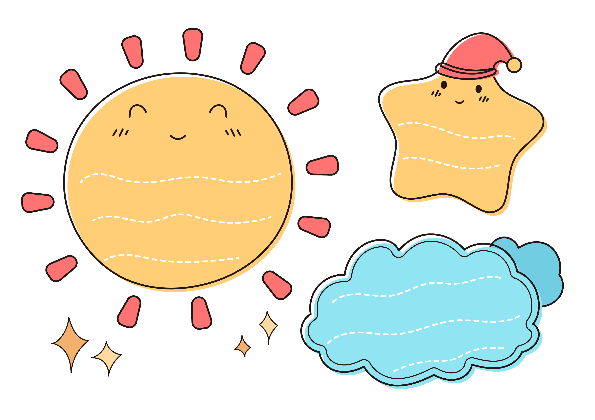 Add title text
Add title text
Add title text
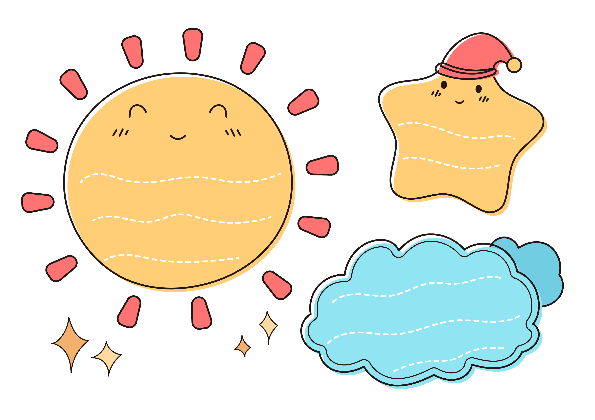 Click here to add text content, such as keywords, some brief introductions, etc.,
Click here to add text content, such as keywords, some brief introductions, etc.,
Click here to add text content, such as keywords, some brief introductions, etc.,
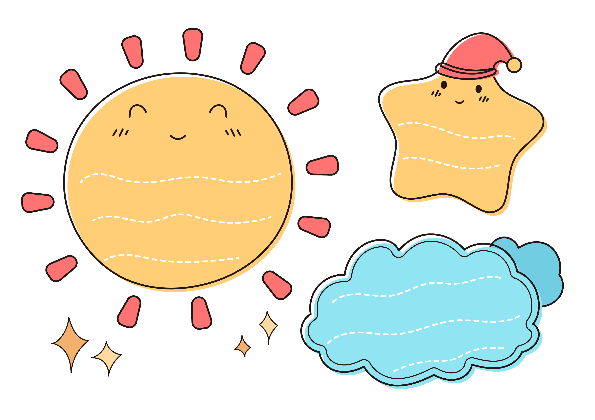 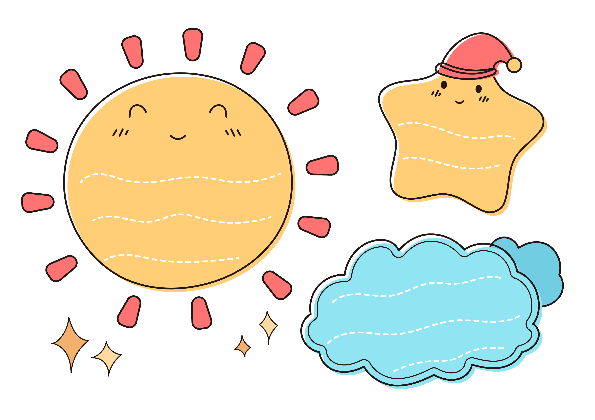 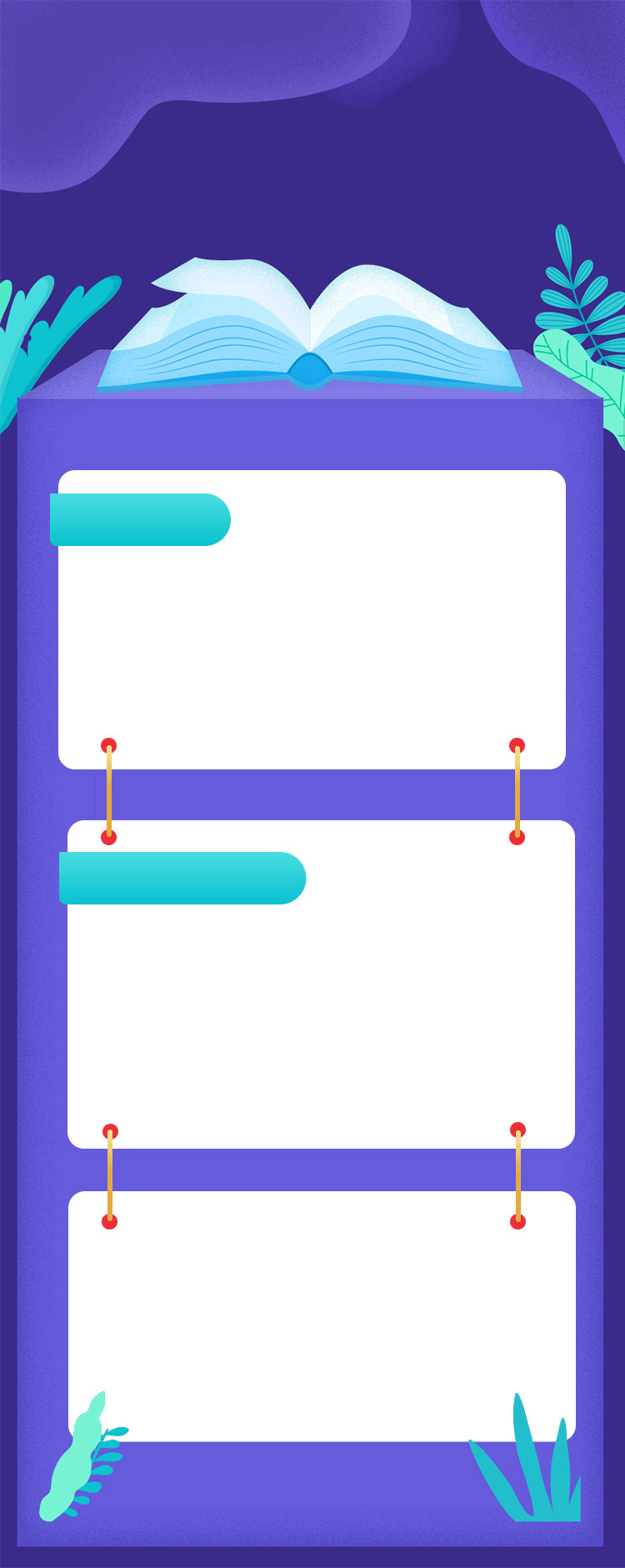 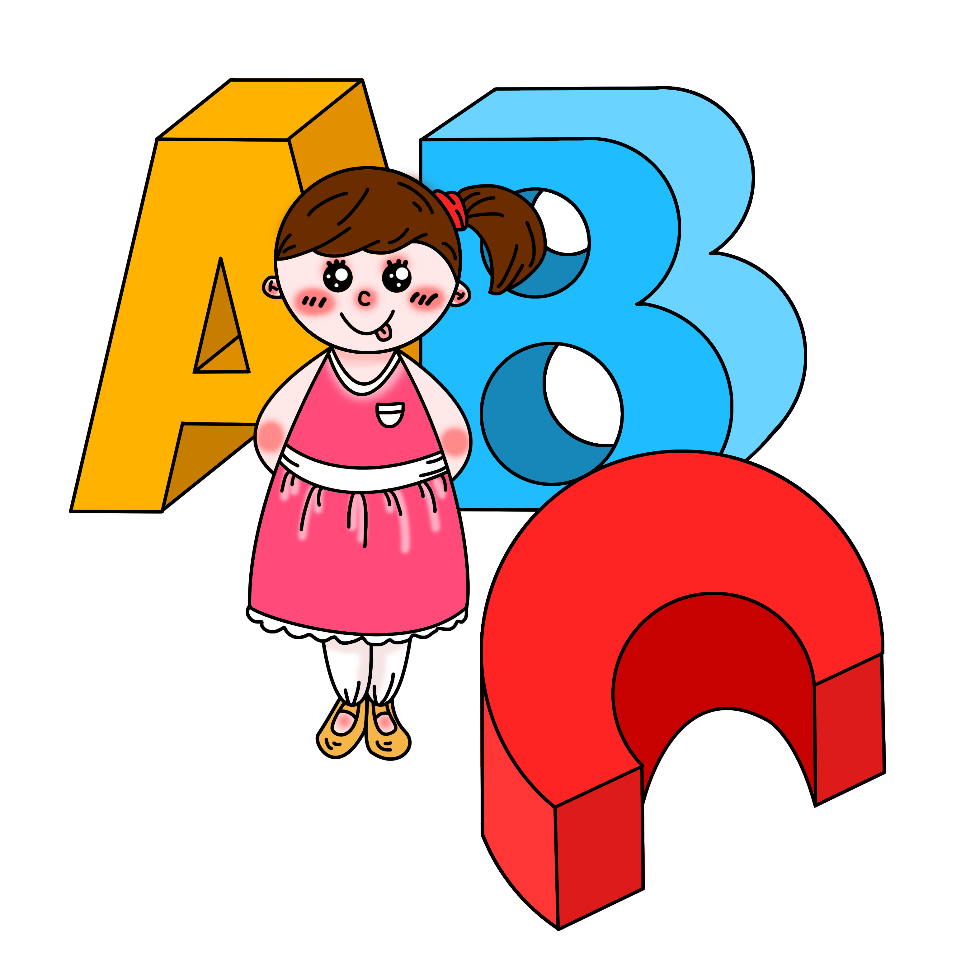 Part three
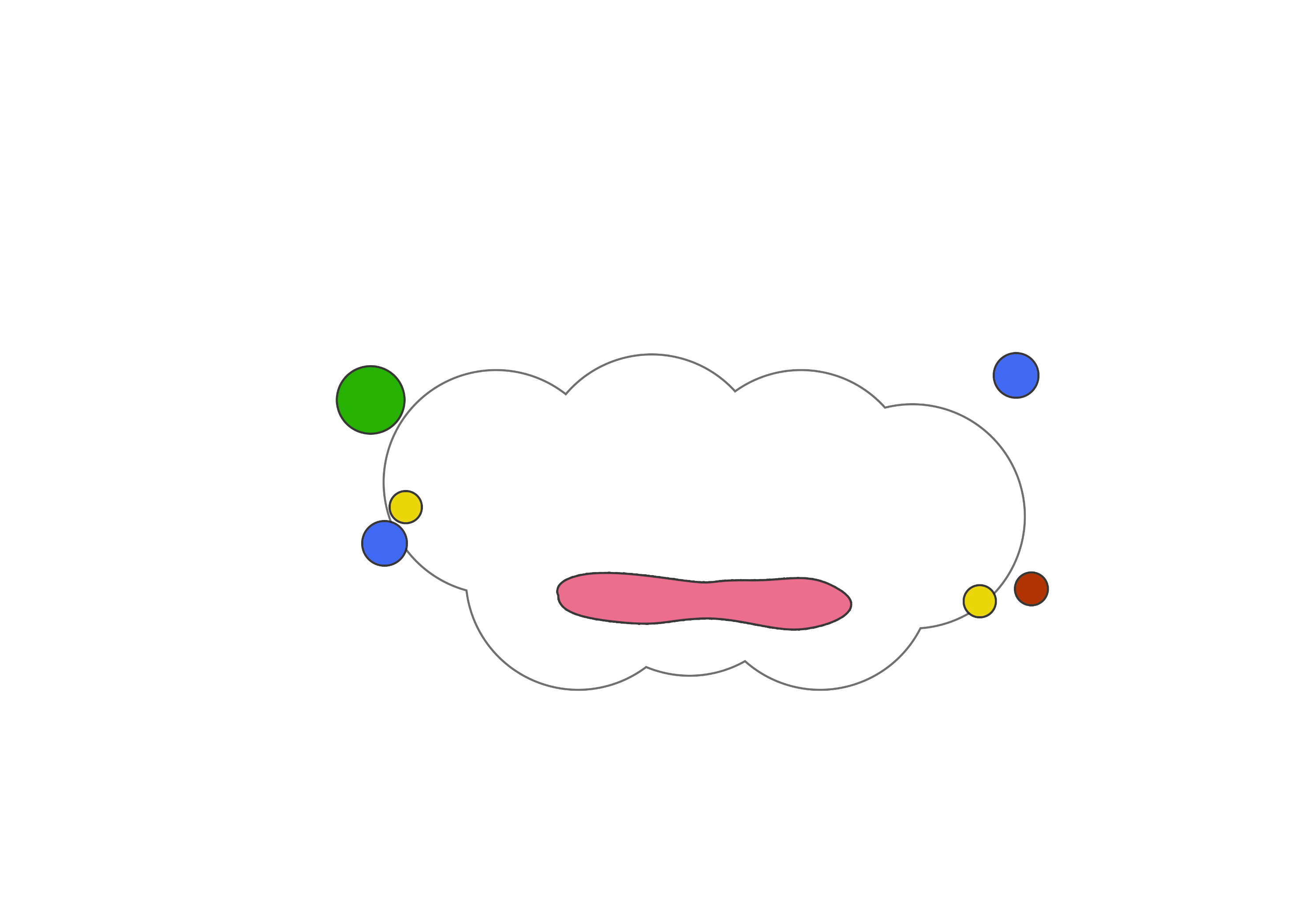 Add title text
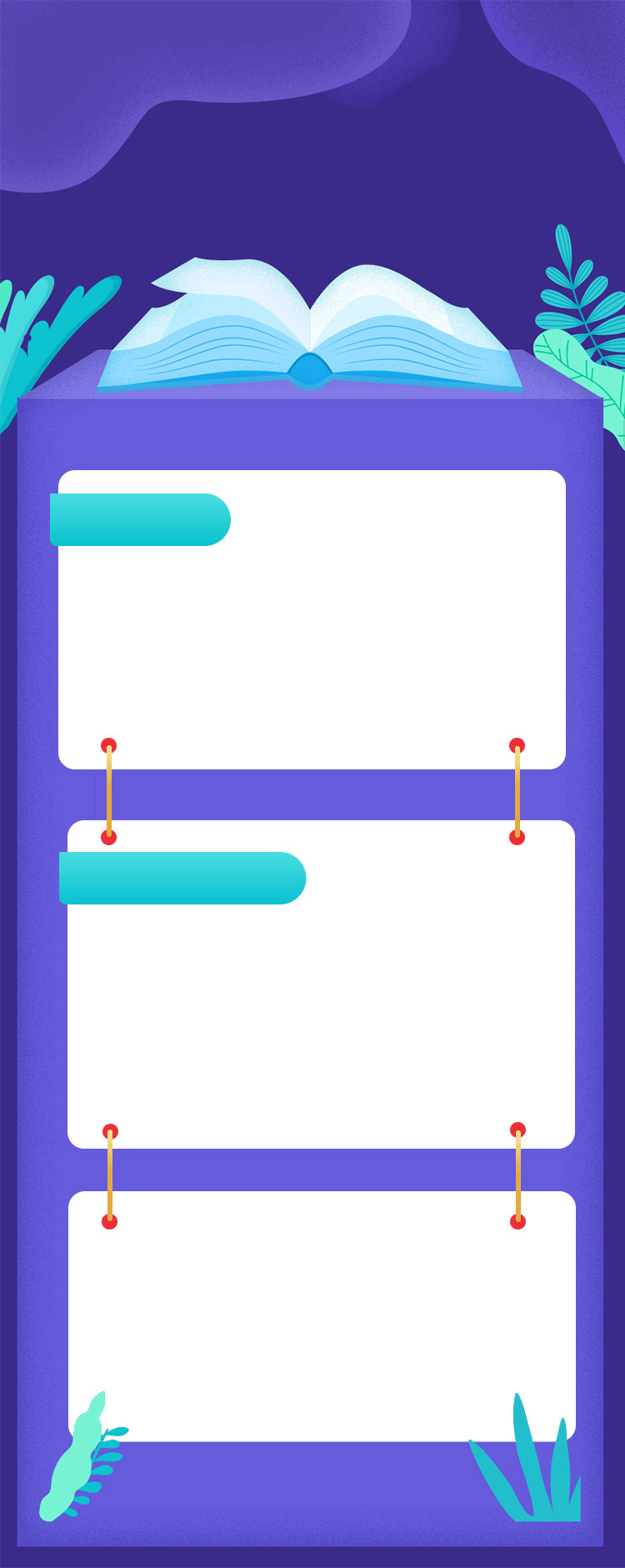 Add title text
Add title text
Add title text
Click here to add text content, such as keywords, some brief introductions, etc.,
Click here to add text content, such as keywords, some brief introductions, etc.,
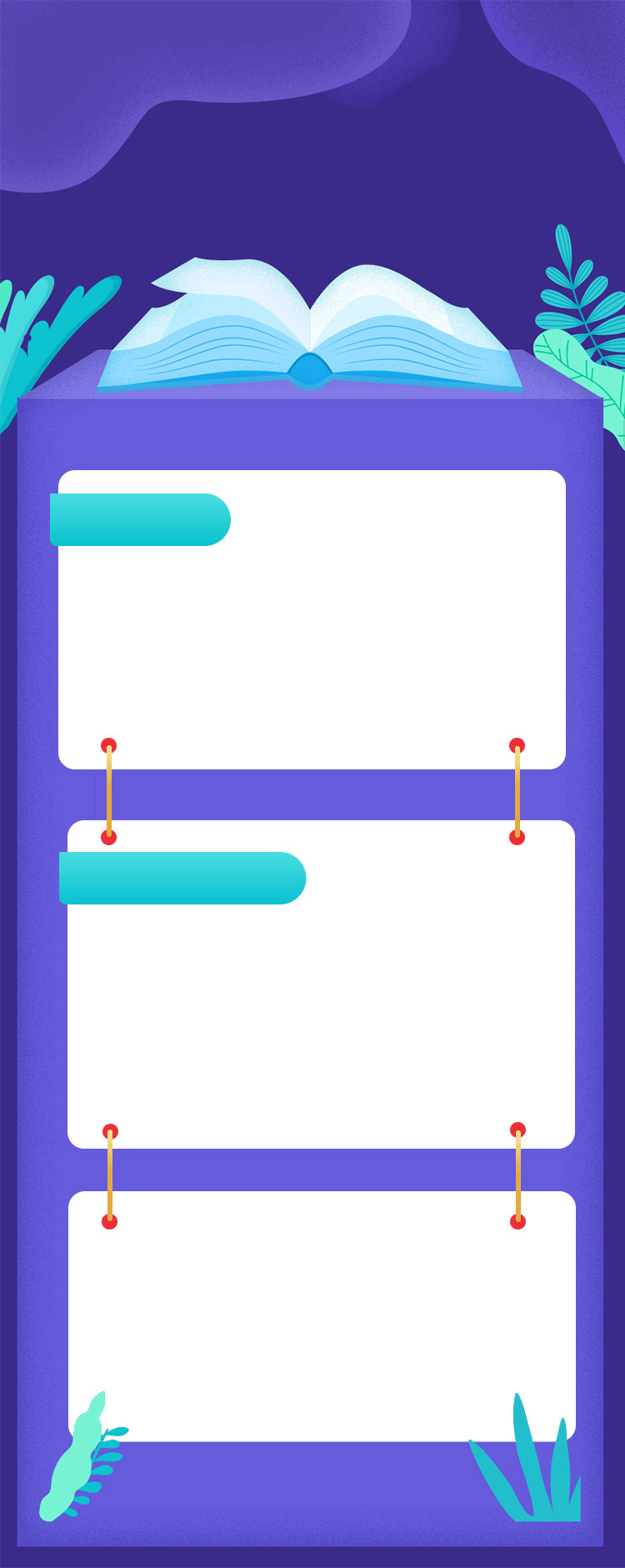 Add title text
3
Add title text
Add title text
Add title text
Click here to add text content, such as keywords, some brief introductions, etc.,
Click here to add text content, such as keywords, some brief introductions, etc.,
Click here to add text content, such as keywords, some brief introductions, etc.,
2
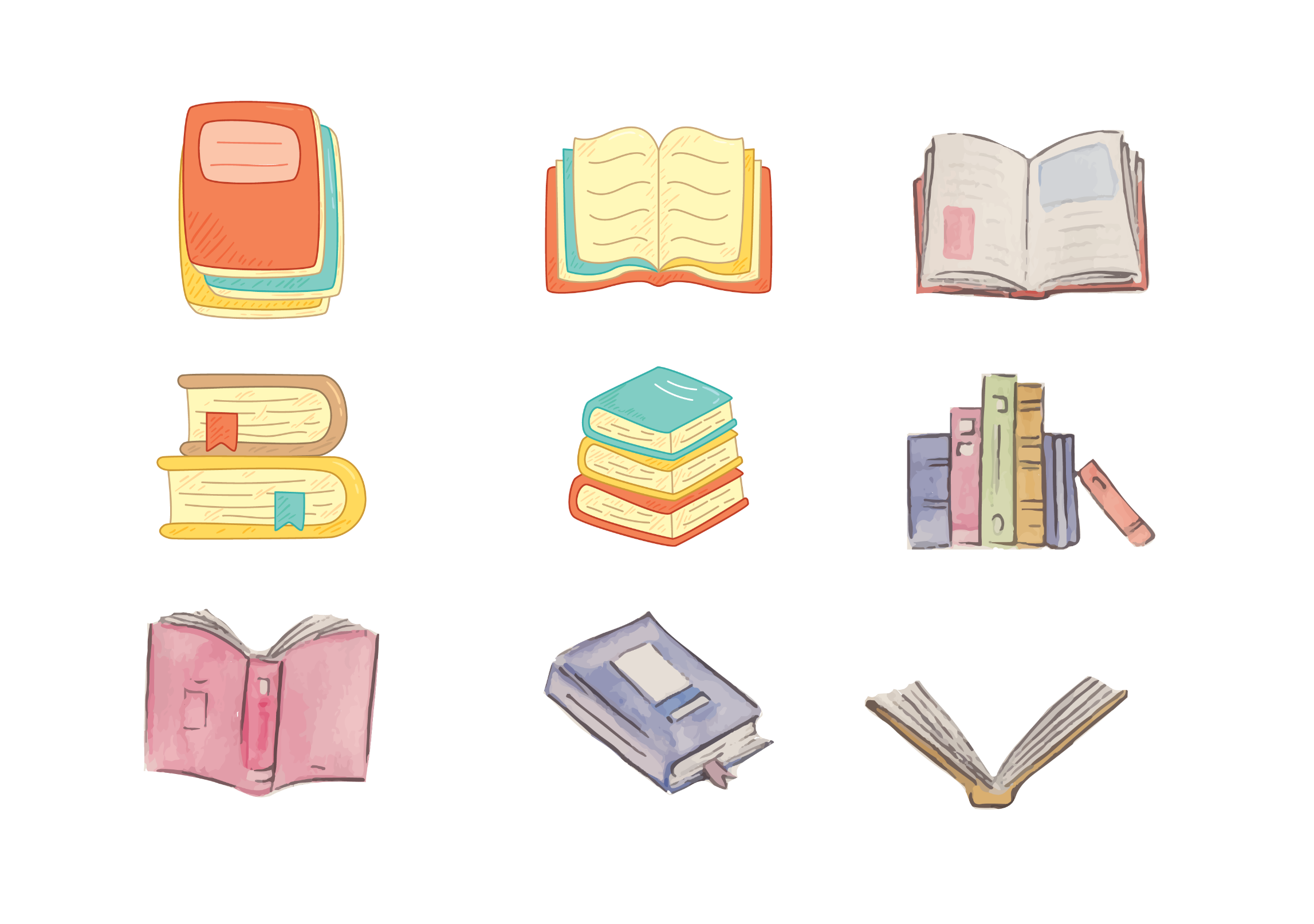 1
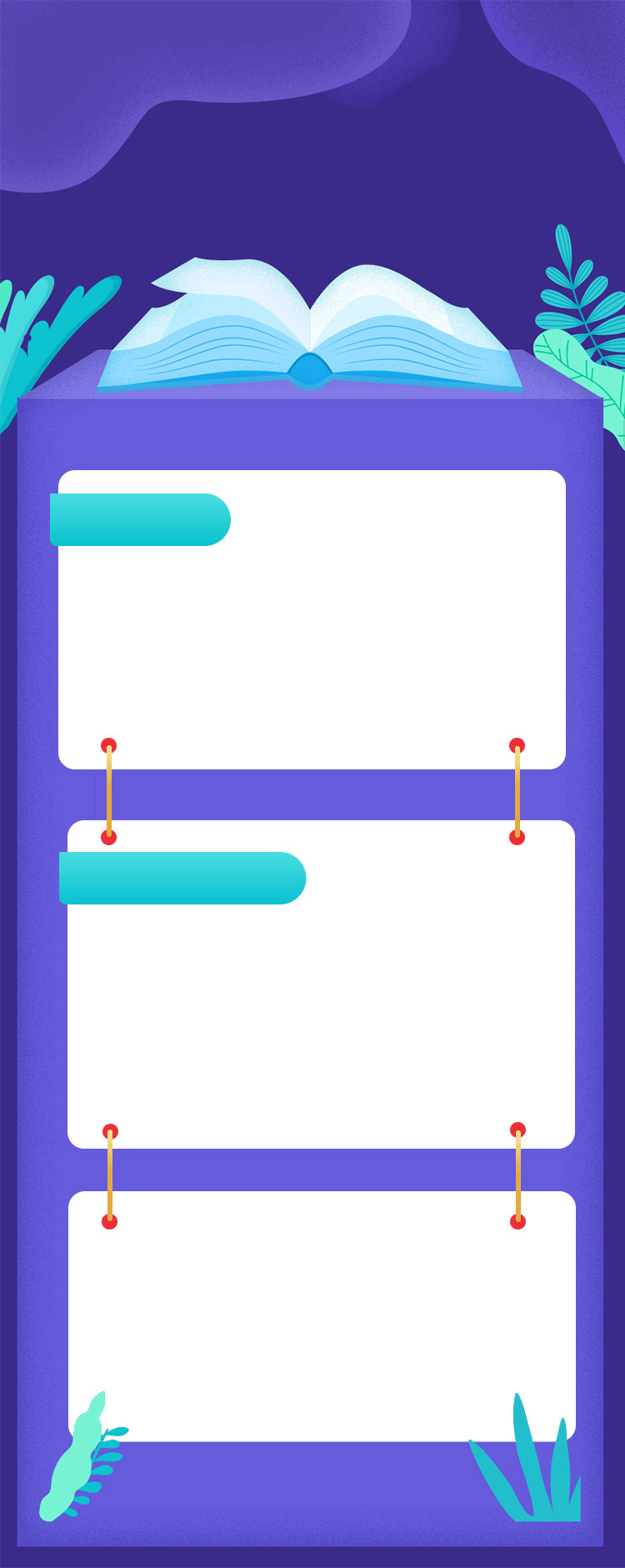 Add title text
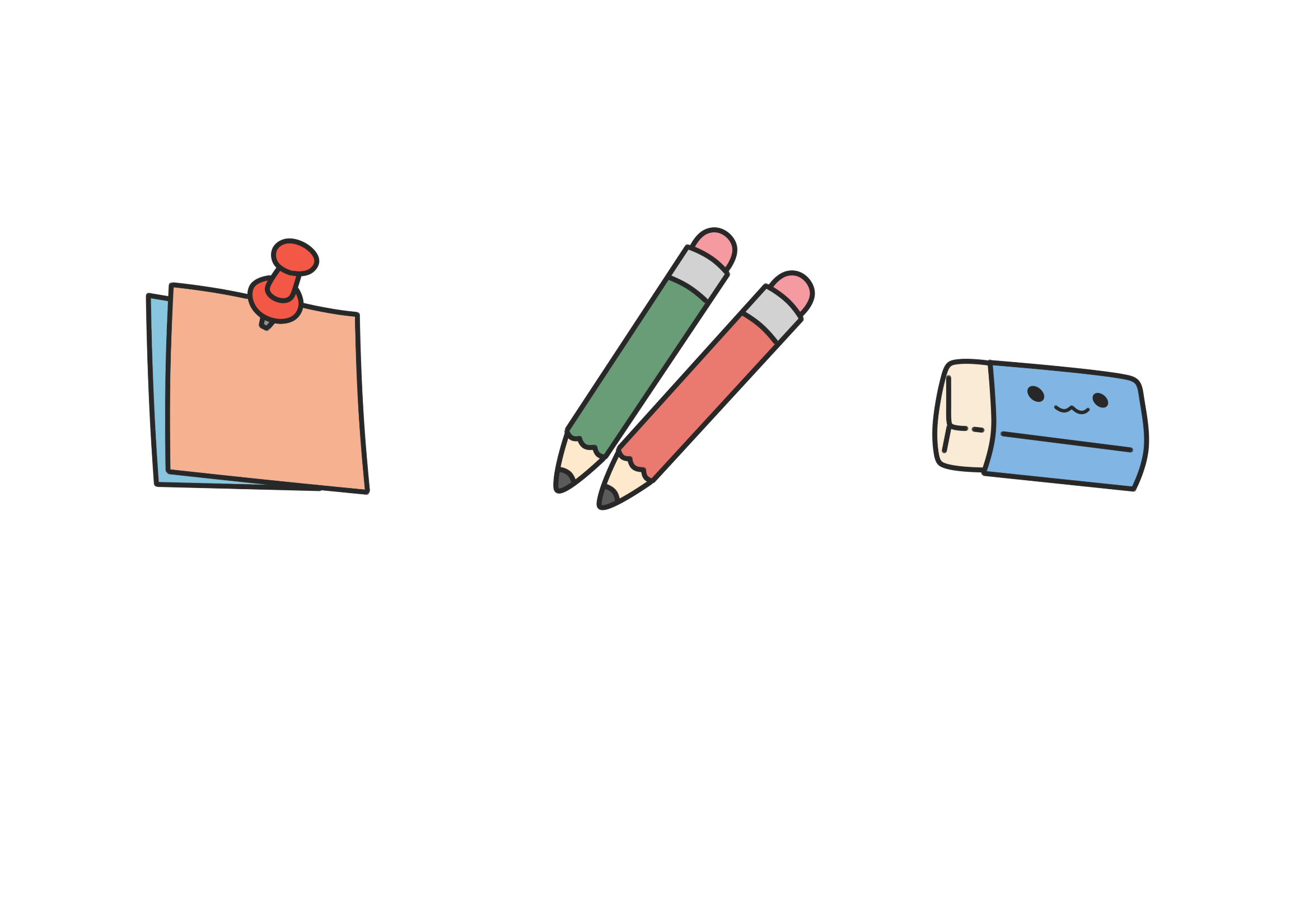 Add title text
Add title text
Add title text
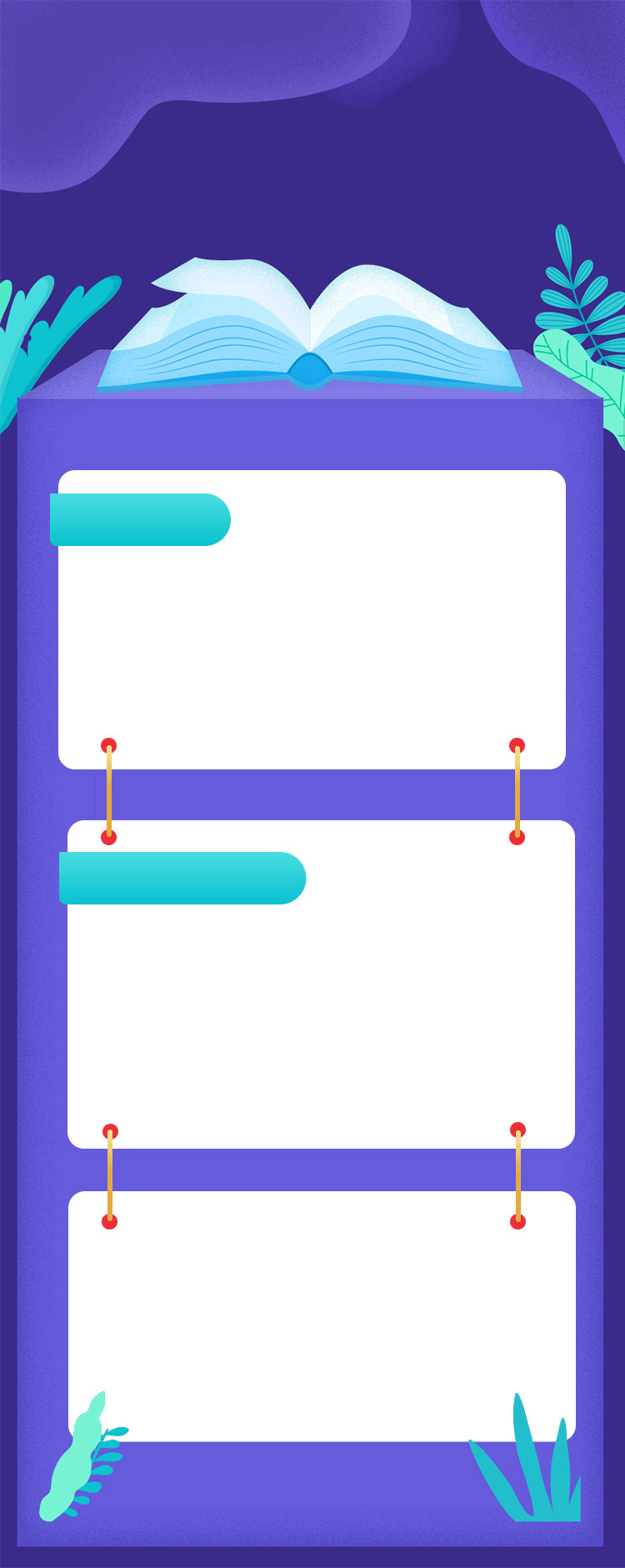 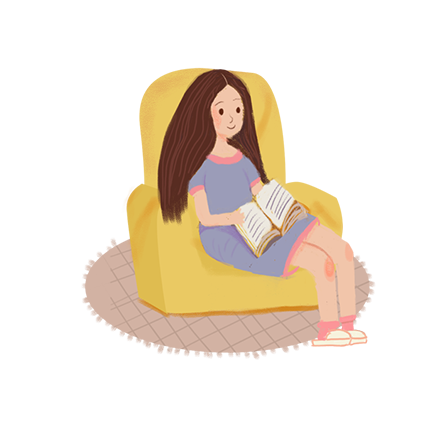 Add title text
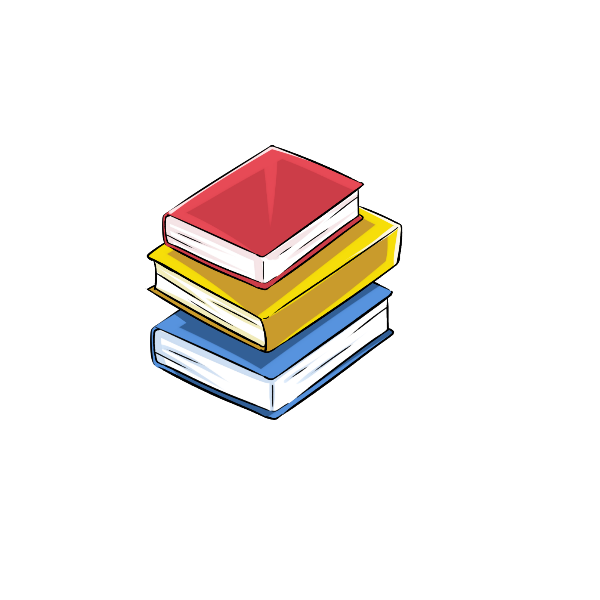 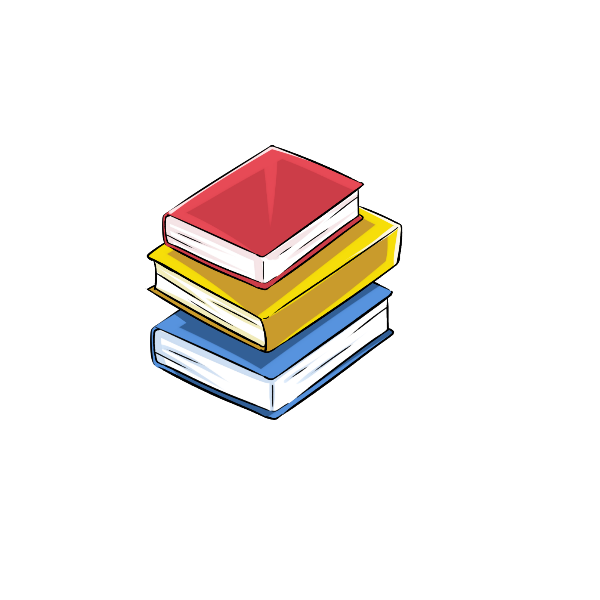 Add title text
Add title text
Click here to add text content, such as keywords, some brief introductions, etc.,
Click here to add text content, such as keywords, some brief introductions, etc.,
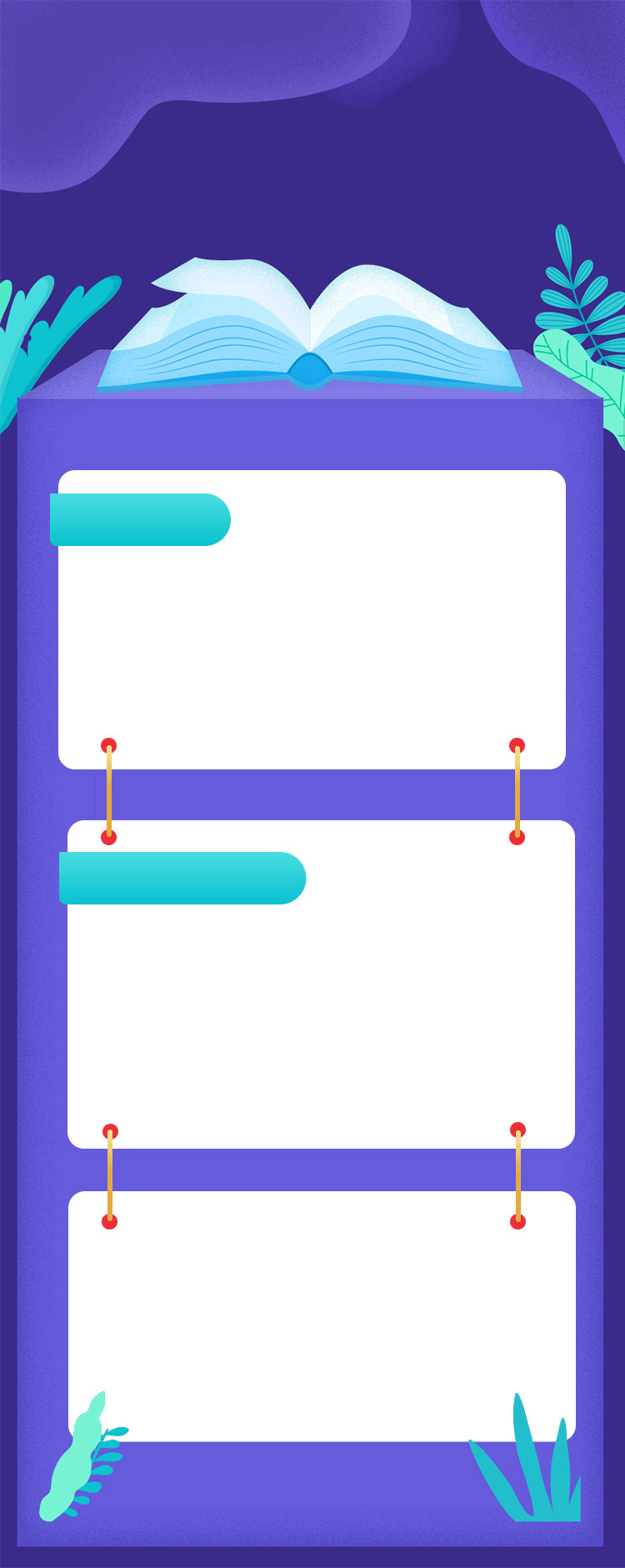 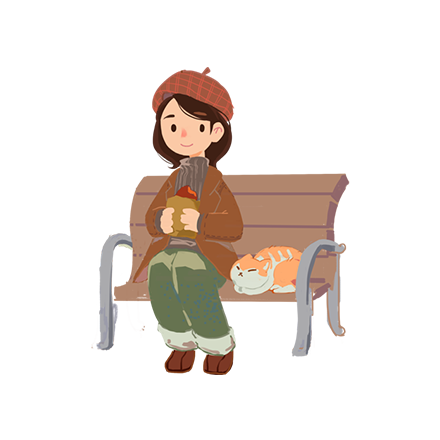 Add title text
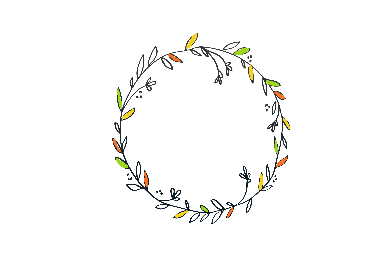 Add title text
Add title text
1
Click here to add text content, such as keywords, some brief introductions, etc.,
Click here to add text content, such as keywords, some brief introductions, etc.,
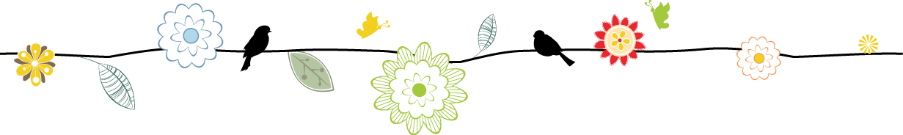 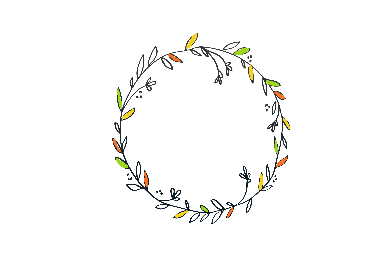 2
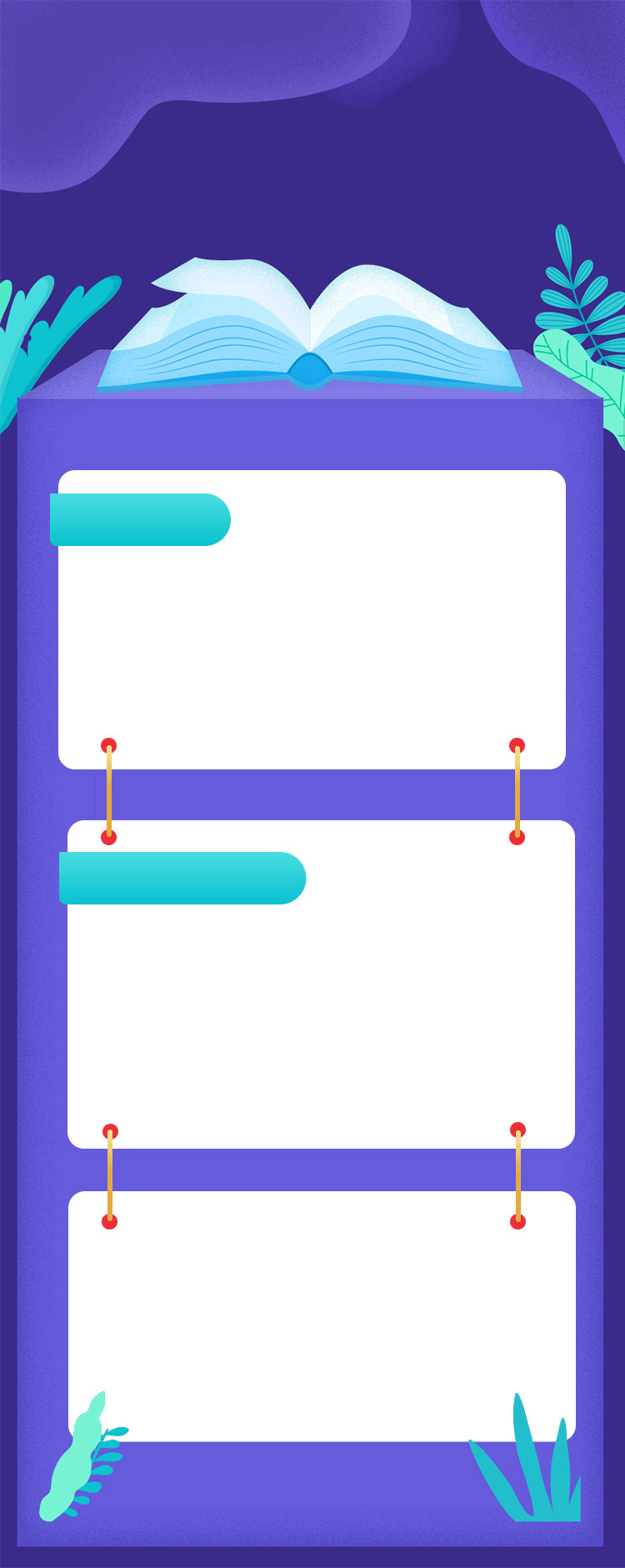 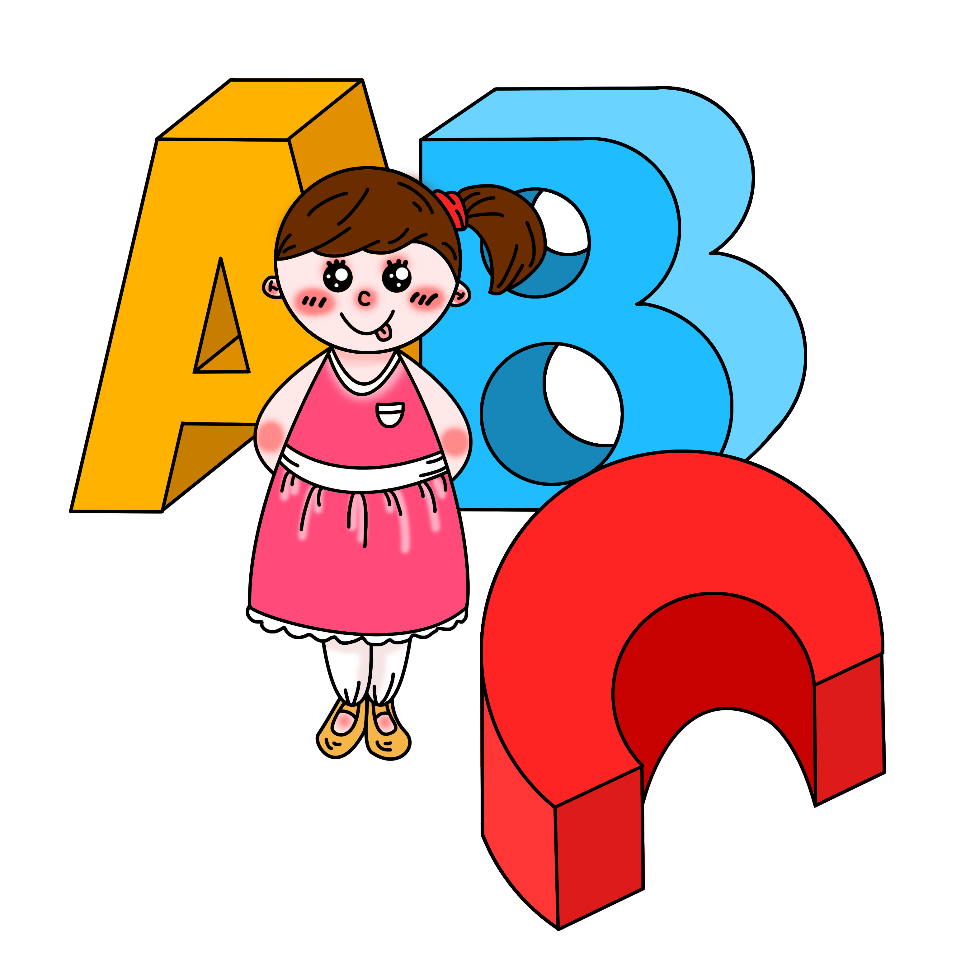 Part four
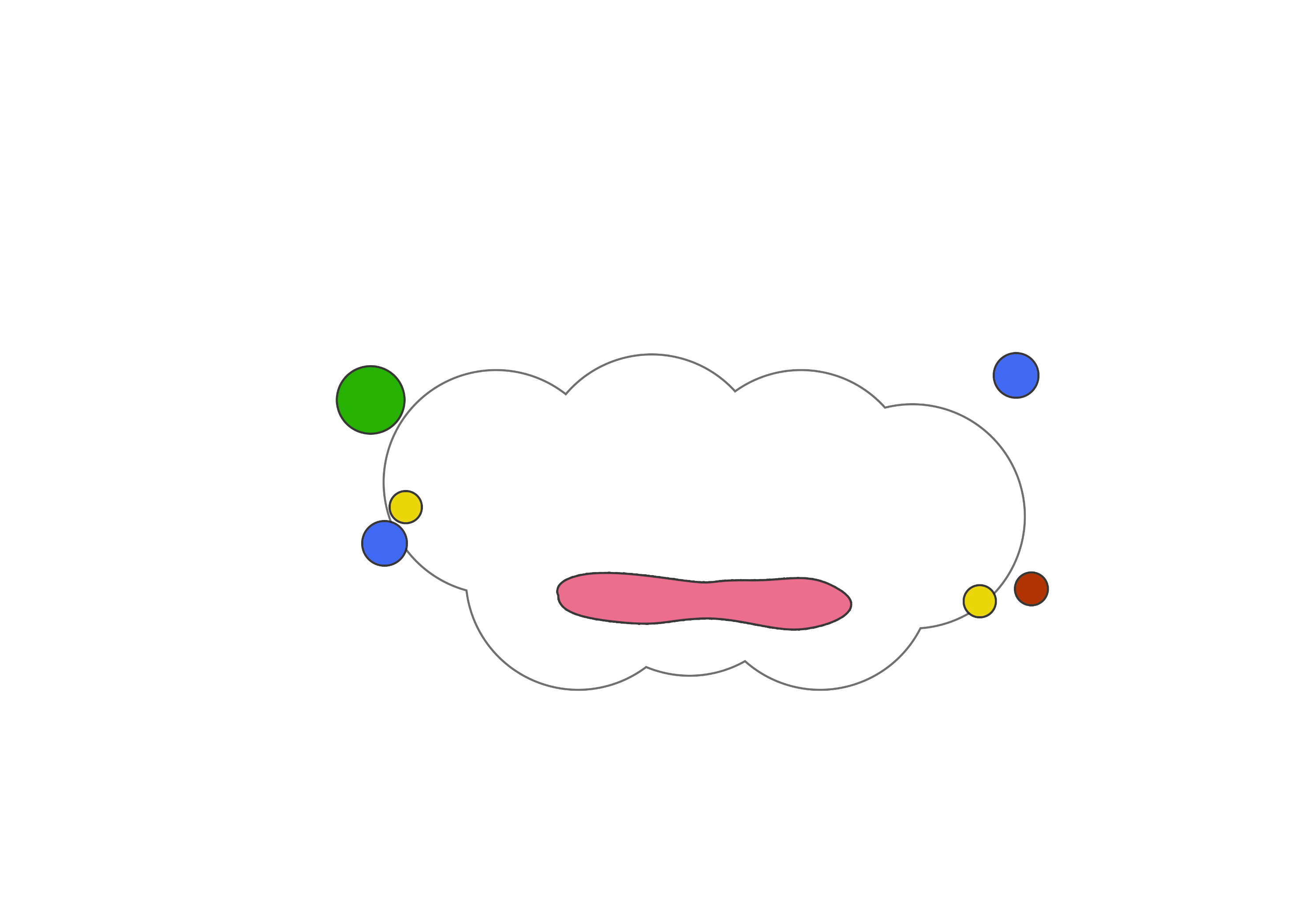 Add title text
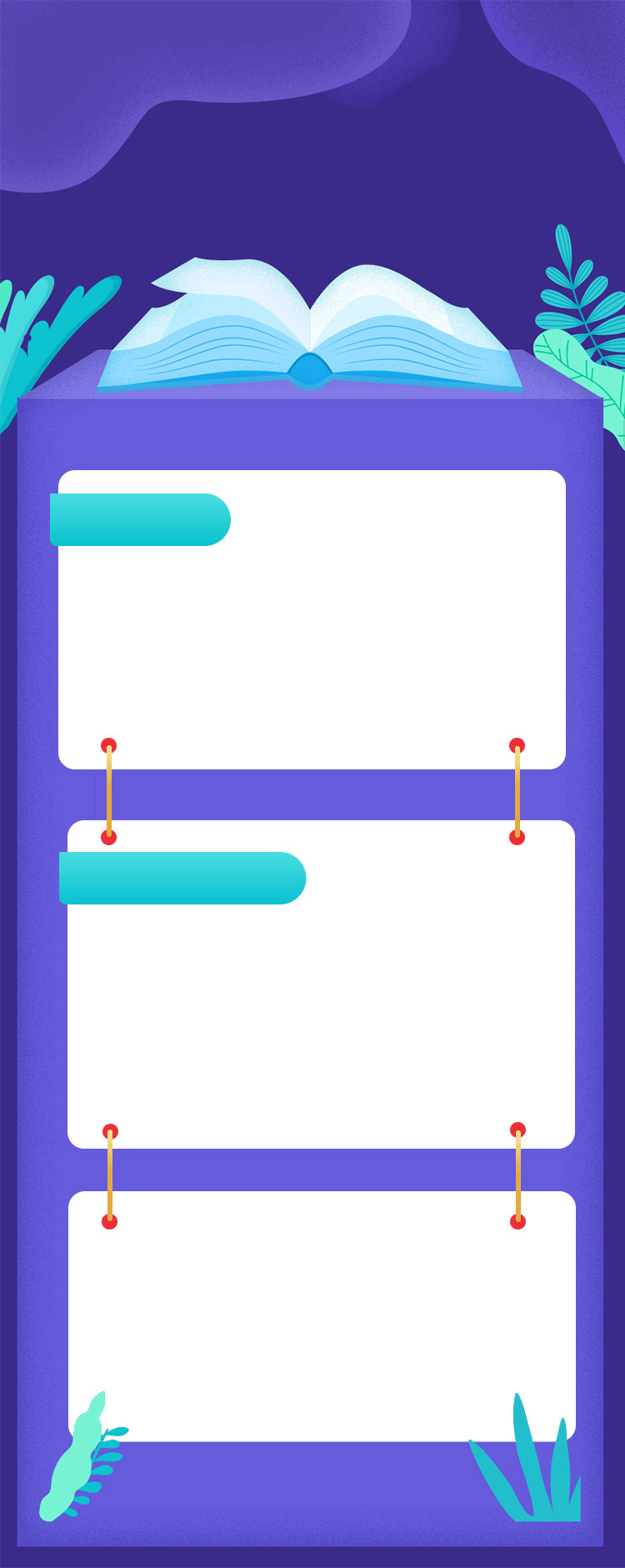 Add title text
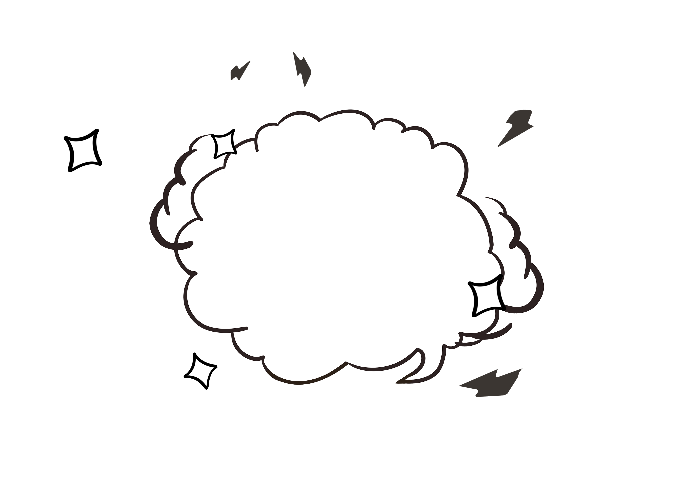 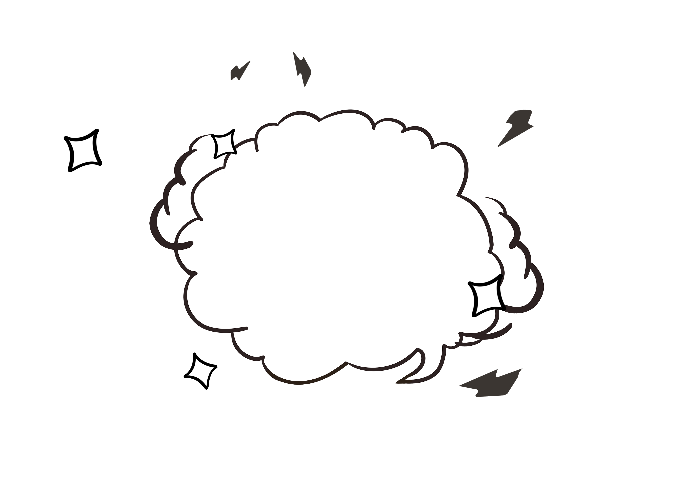 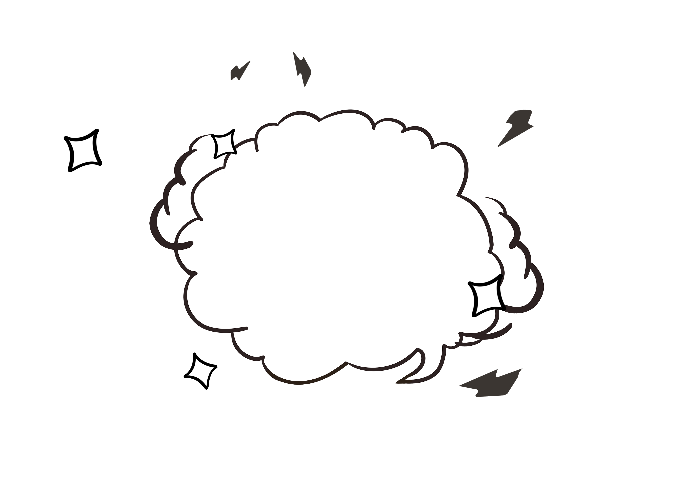 Add title text
Add title text
Add title text
1
2
3
Click here to add text content, such as keywords, some brief introductions, etc.,
Click here to add text content, such as keywords, some brief introductions, etc.,
Click here to add text content, such as keywords, some brief introductions, etc.,
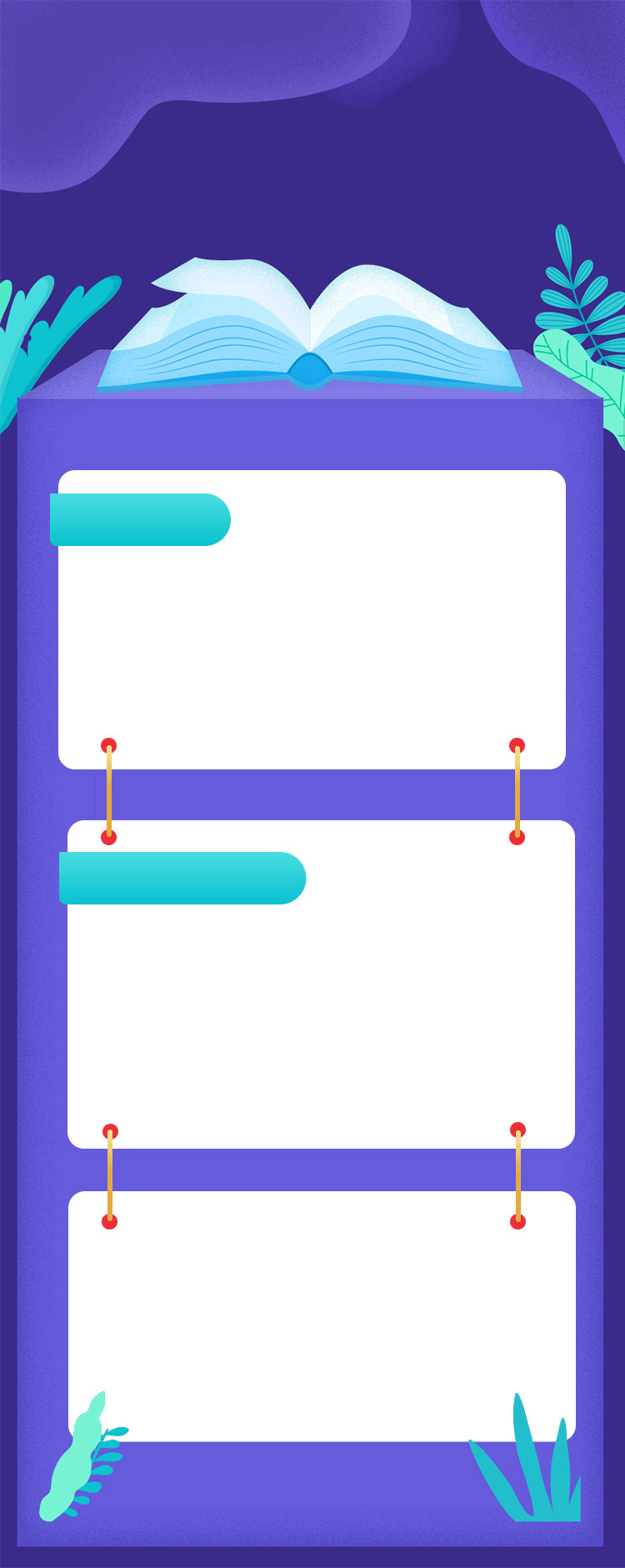 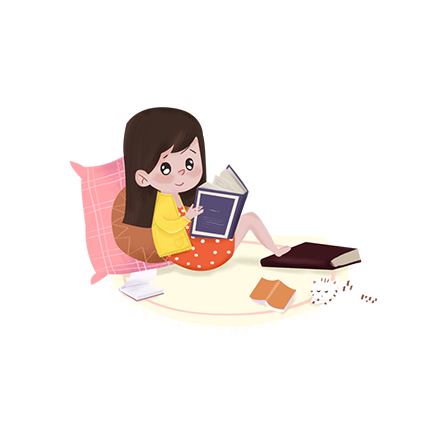 Add title text
Add title text
Please replace text, click add relevant headlin
For every 6 emails received, we get 3 Phone calls. Suitable for all categories business  presentation,
Put your description
Put your description
Put your description
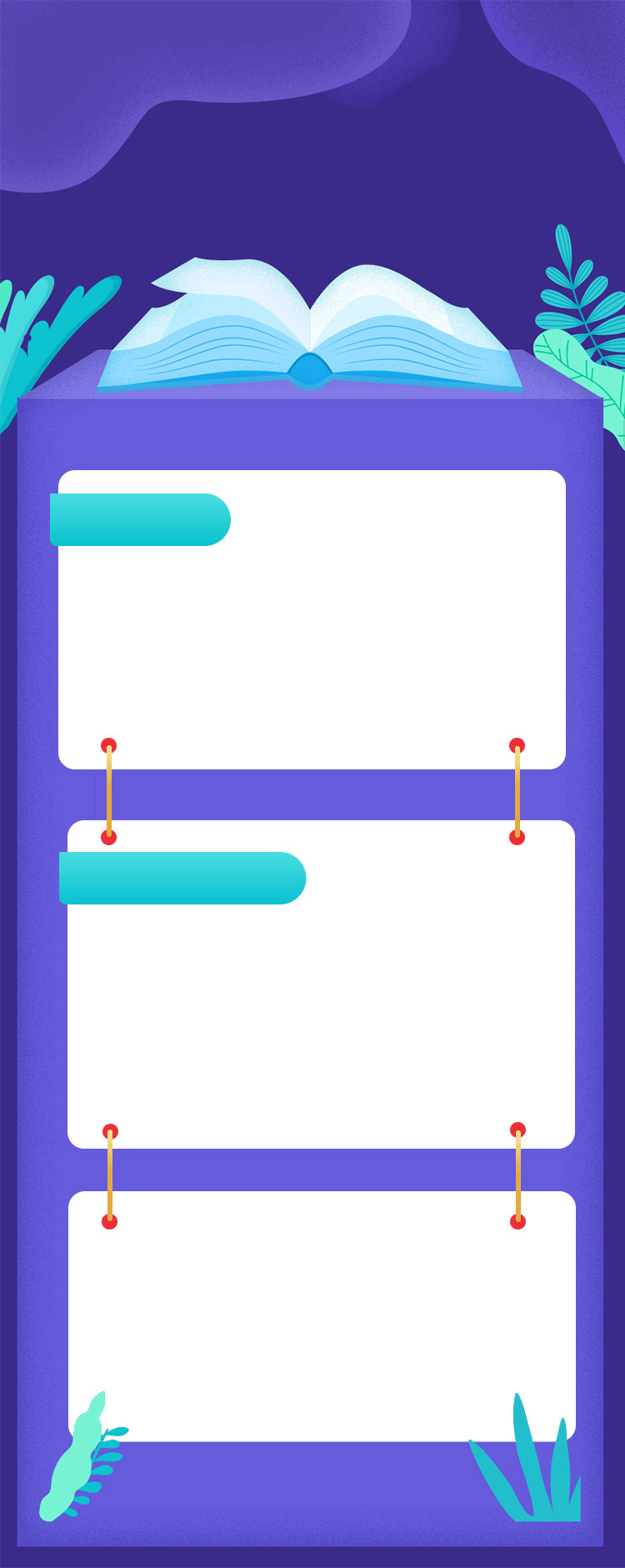 Add title text
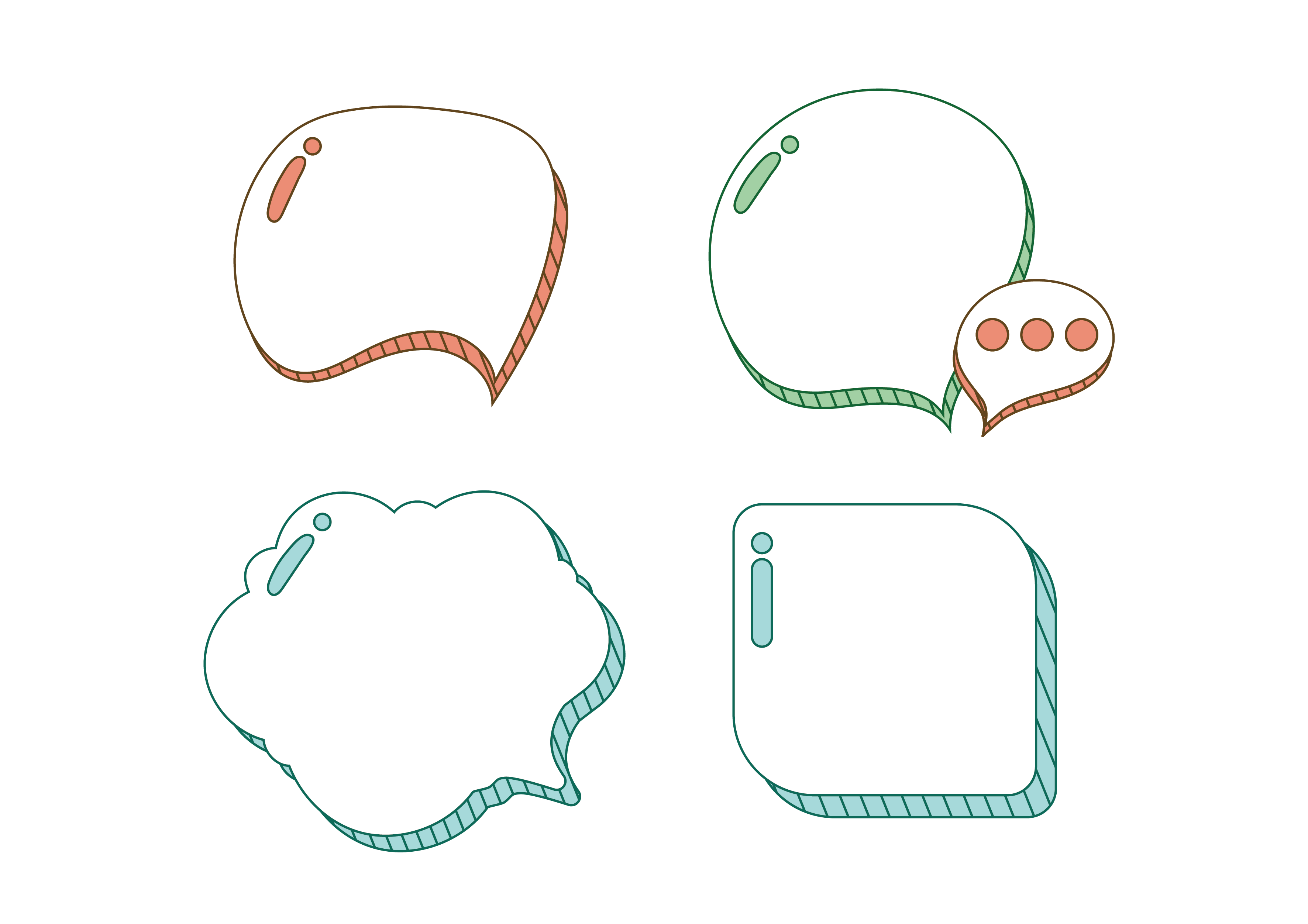 Add title text
Add title text
Click here to add text content, such as keywords, some brief introductions, etc.,
Click here to add text content, such as keywords, some brief introductions, etc.,
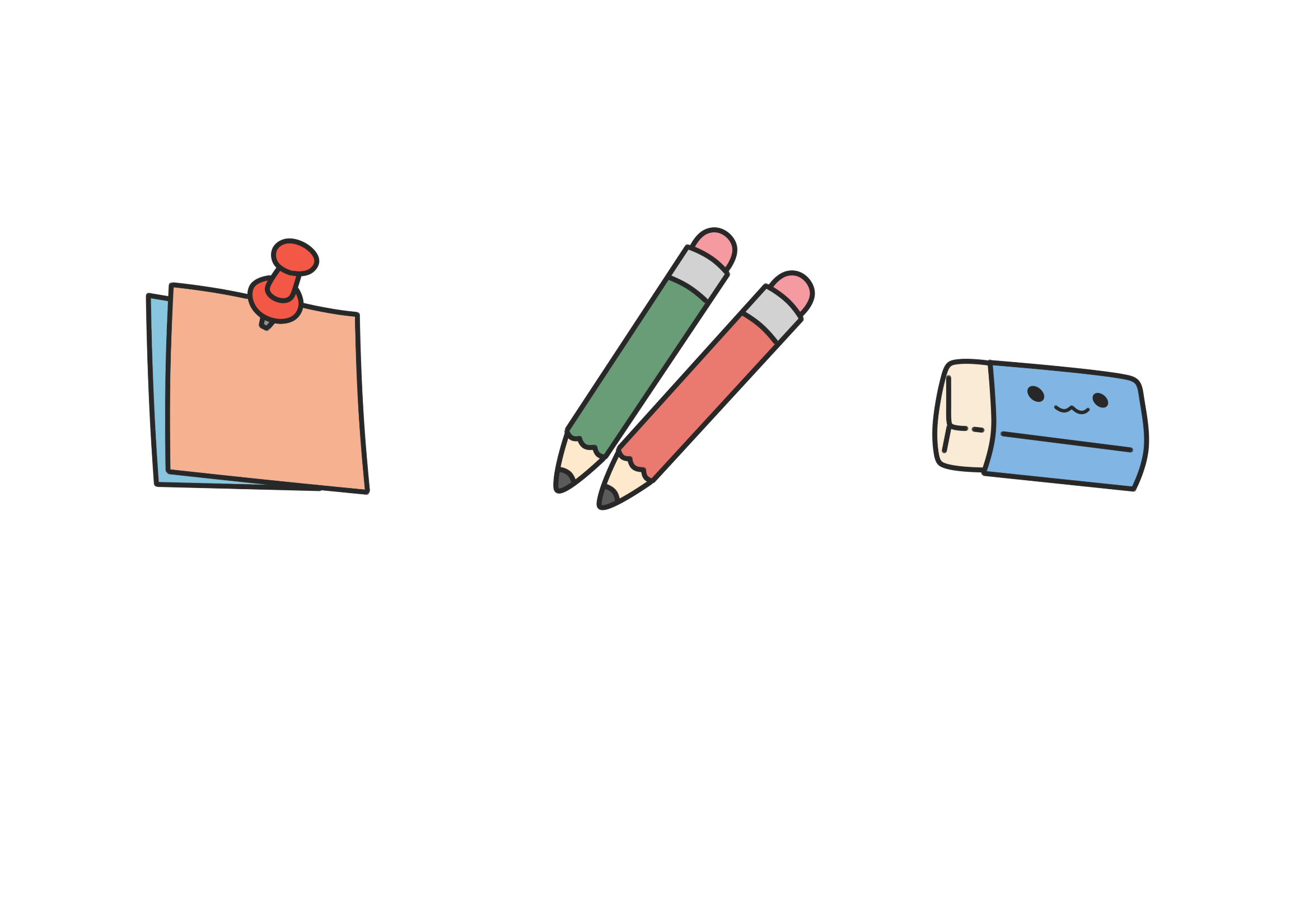 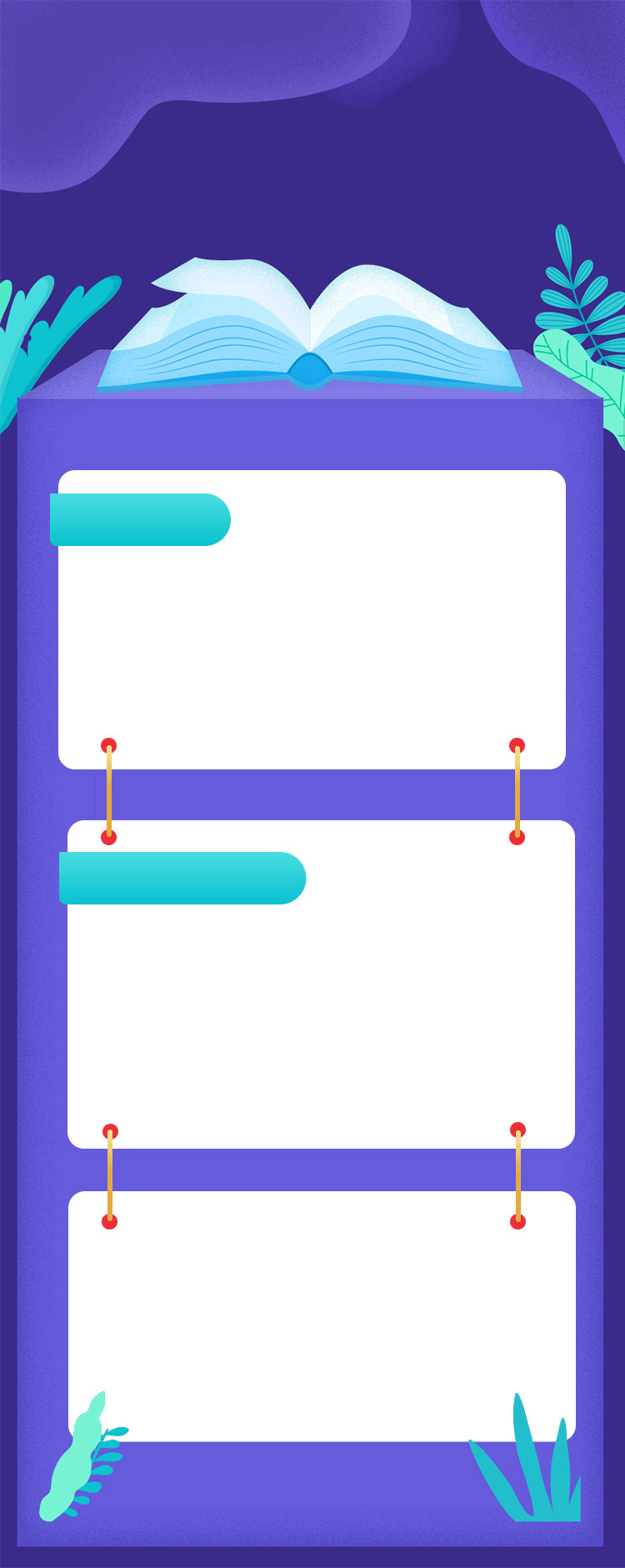 Add title text
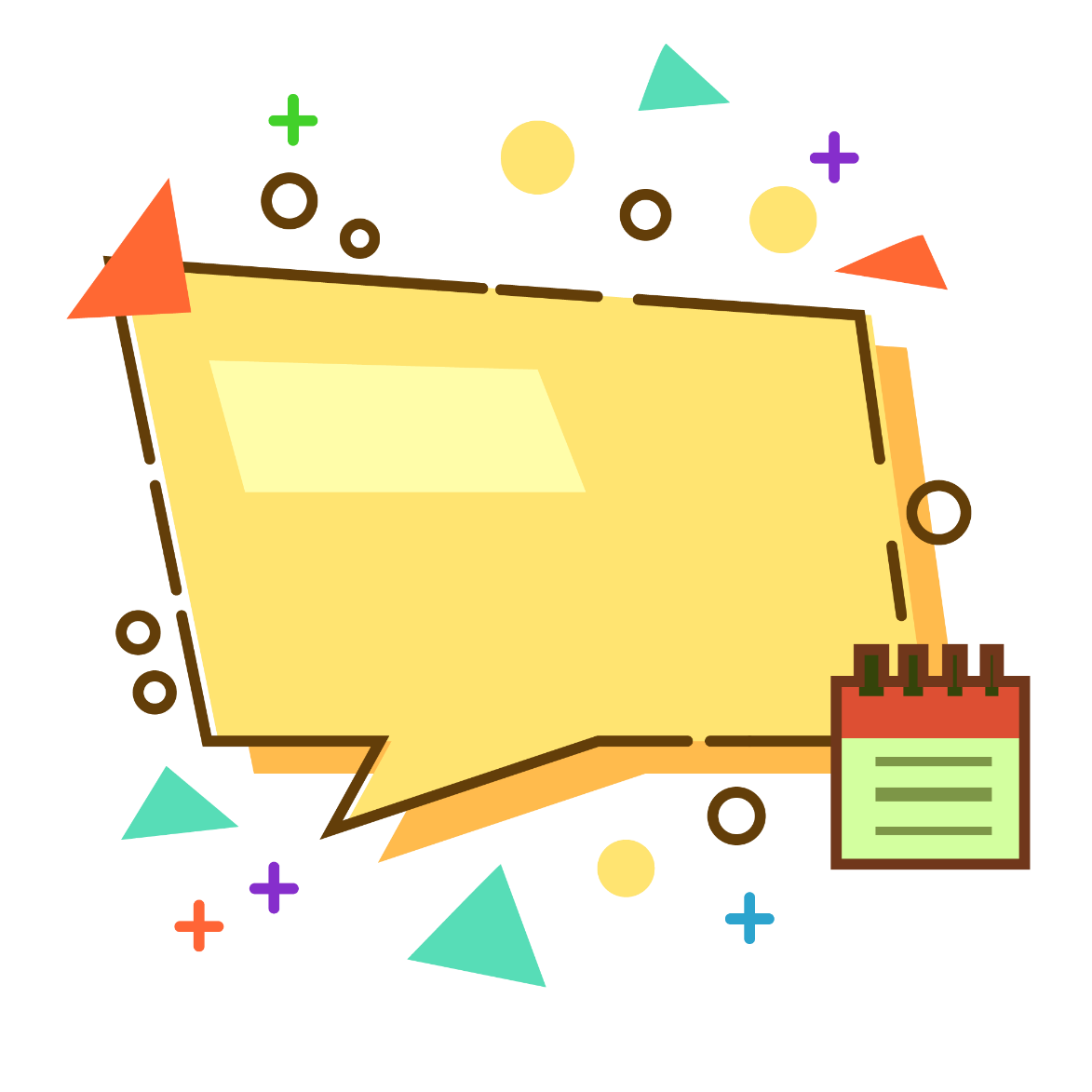 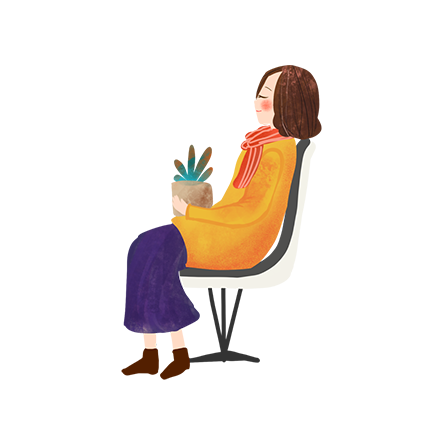 Add title text
Click here to add text content, such as keywords, some brief introductions, etc.,
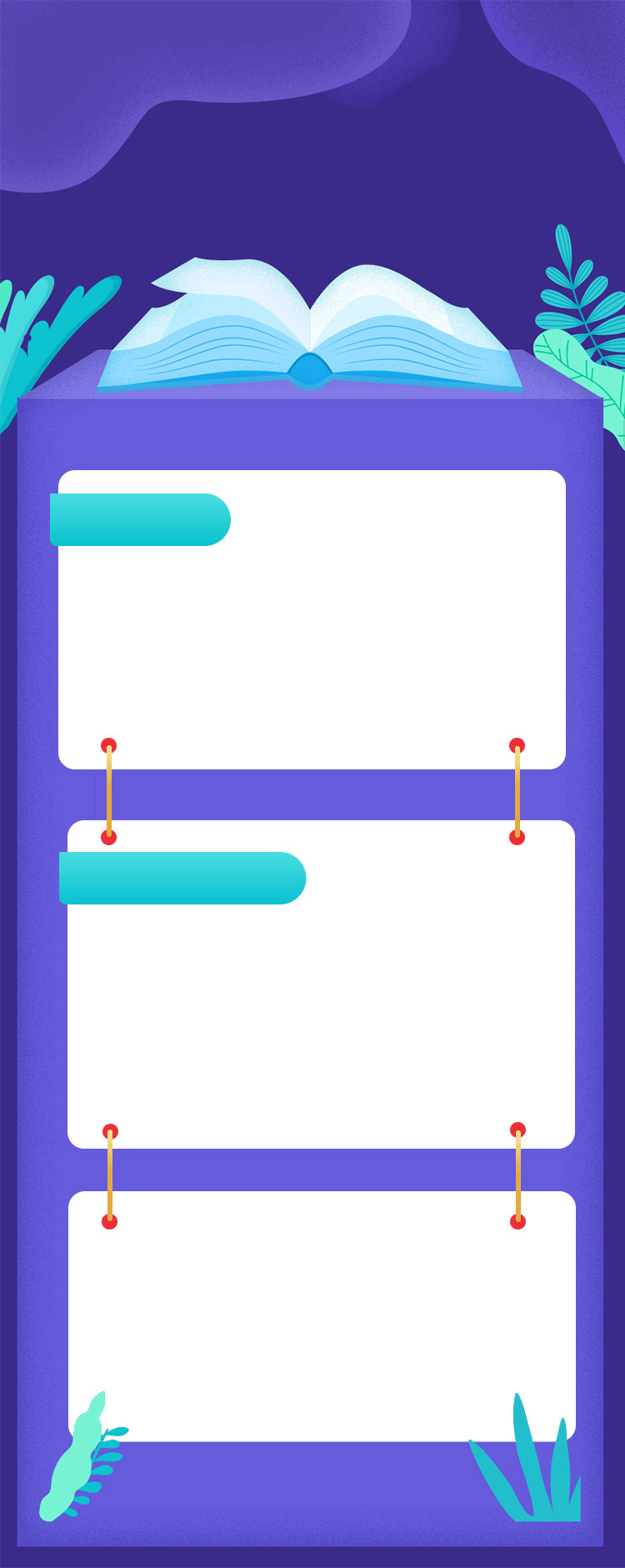 Add title text
45%
Add title text
Add title text
Add title text
45%
Click here to add text content, such as keywords, some brief introductions, etc.,
Click here to add text content, such as keywords, some brief introductions, etc.,
Click here to add text content, such as keywords, some brief introductions, etc.,
45%
45%
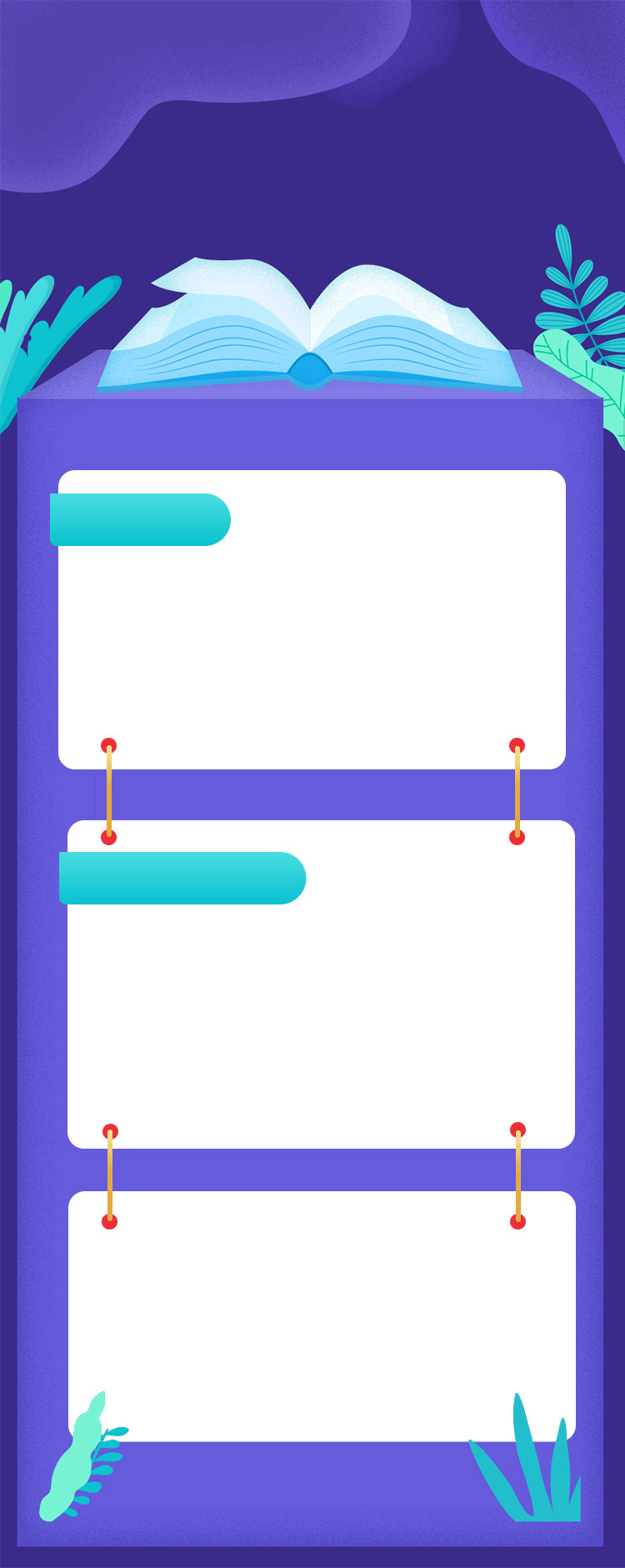 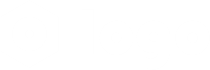 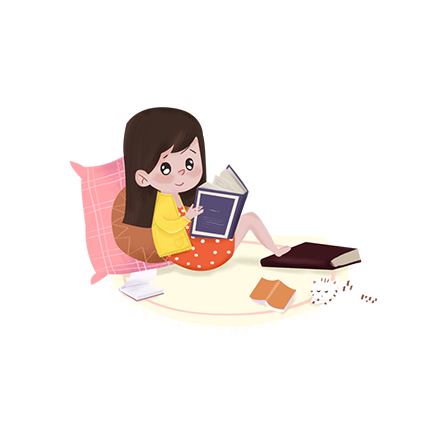 Thanks
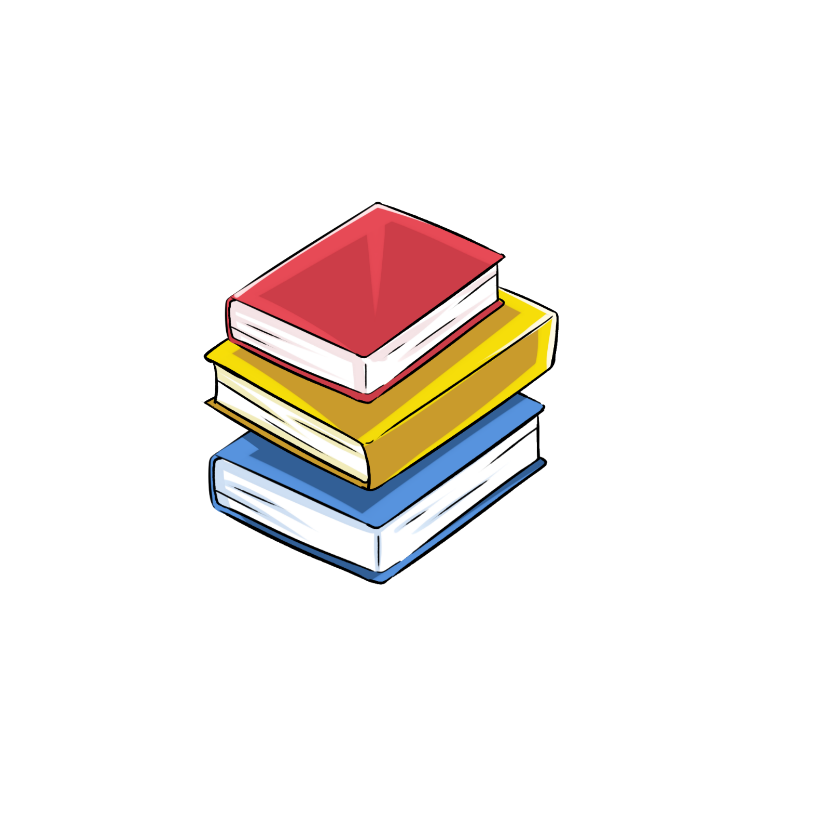 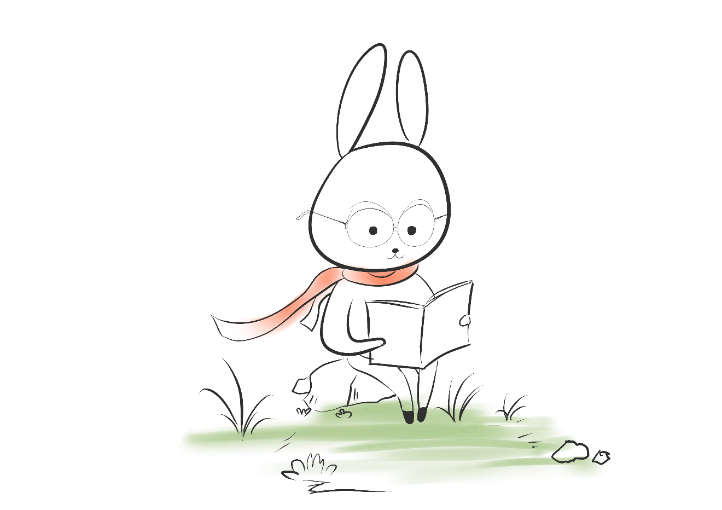 Report ：jpppt.com
XX.XX.20XX